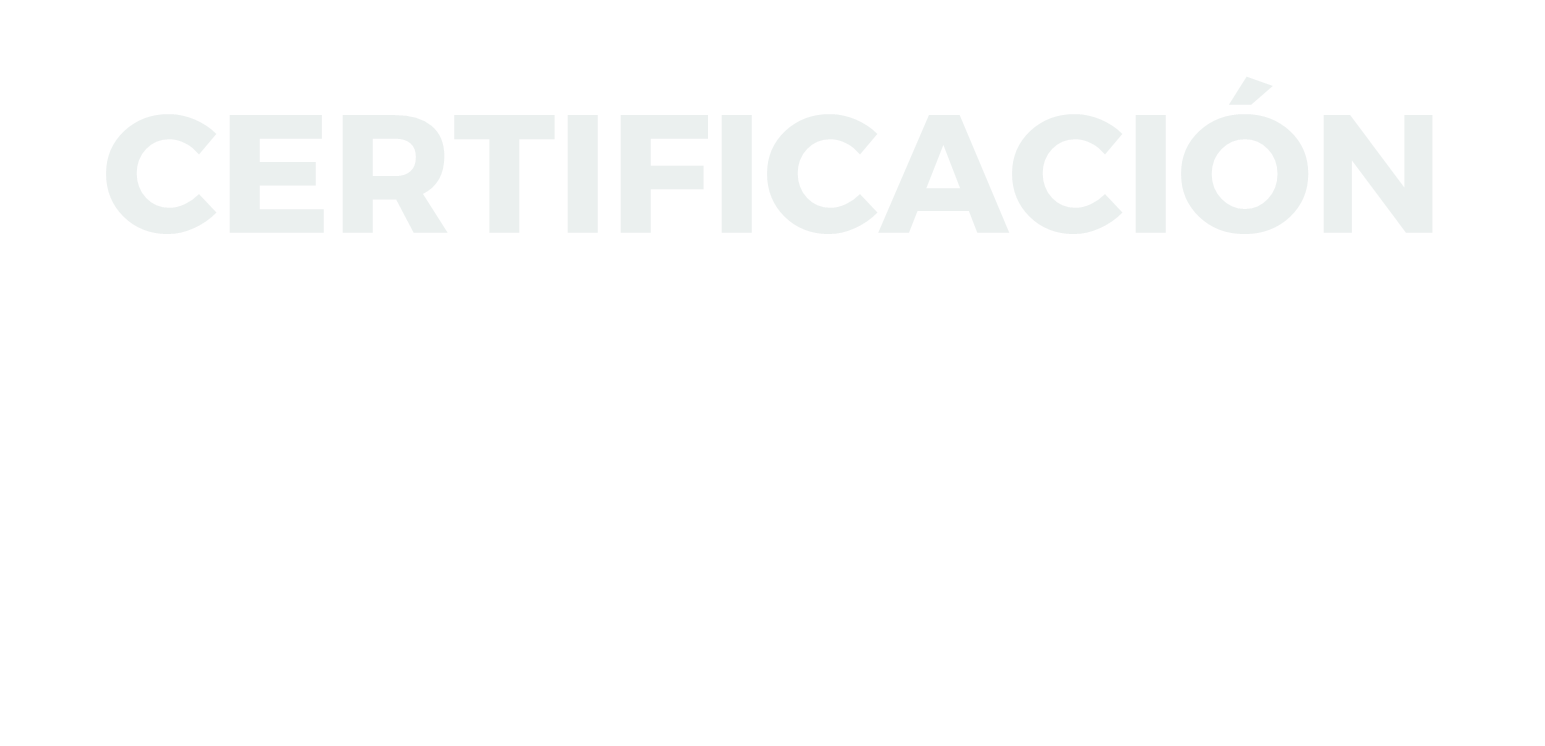 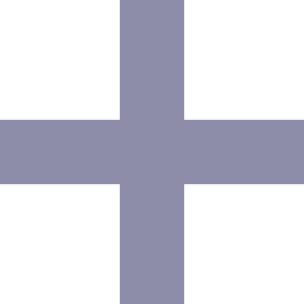 GRUPO DE TRABAJO DE CONTROL INTERNO
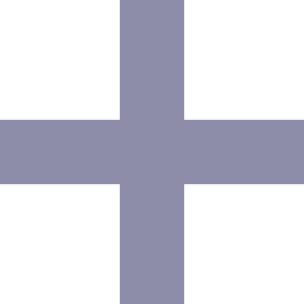 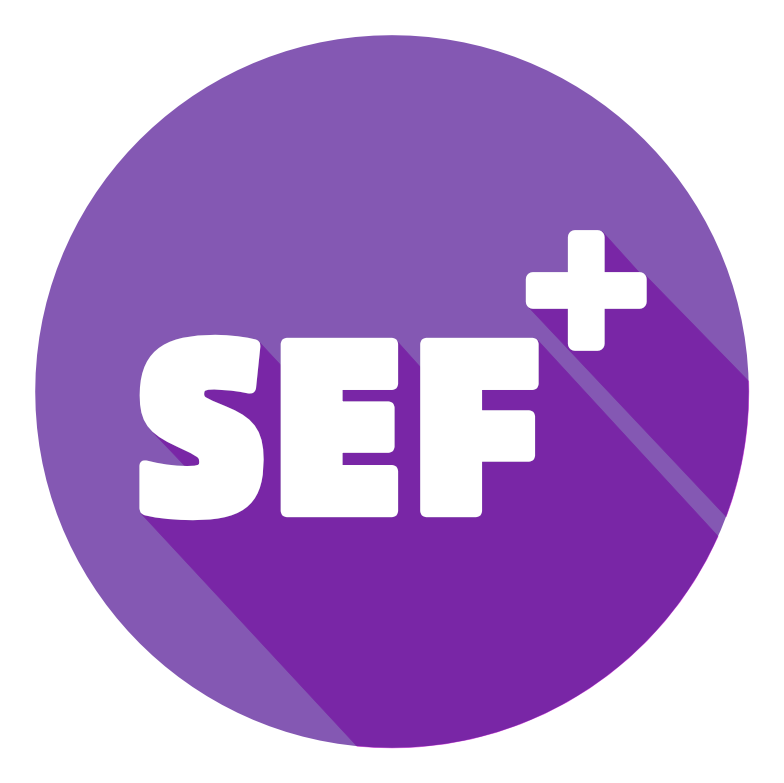 propósito
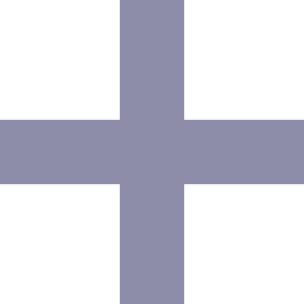 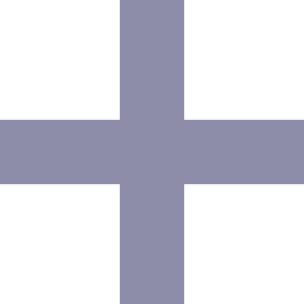 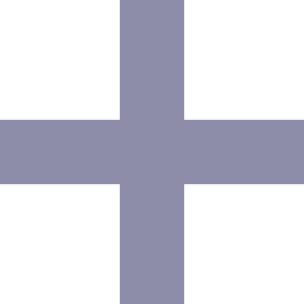 propósito
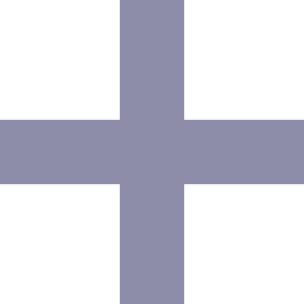 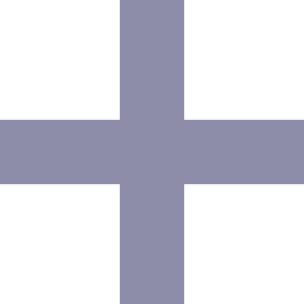 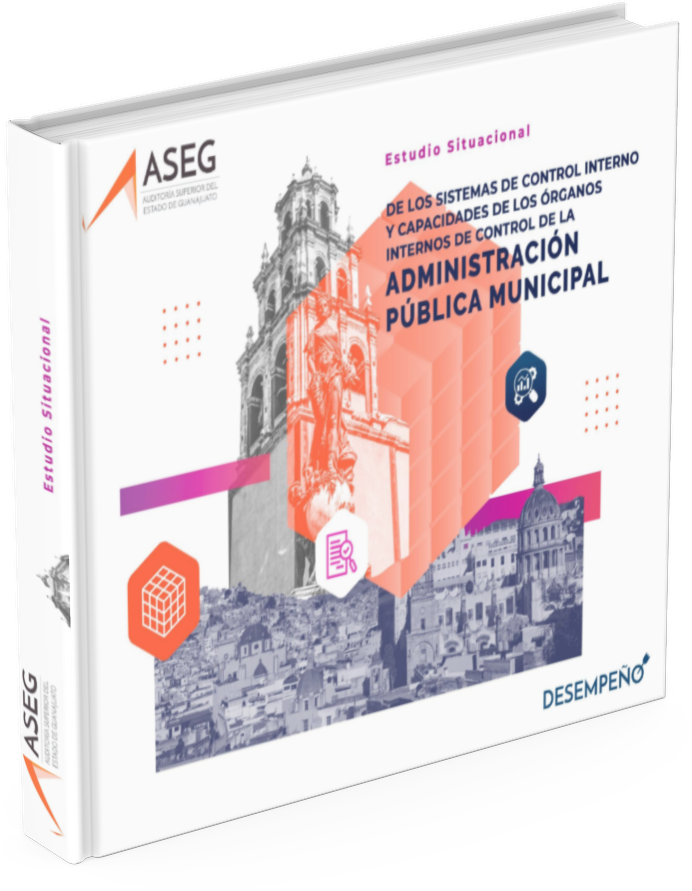 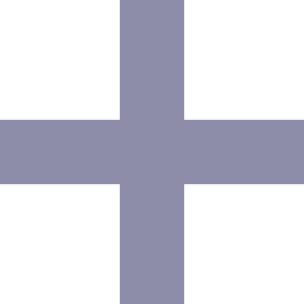 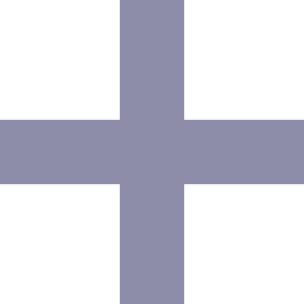 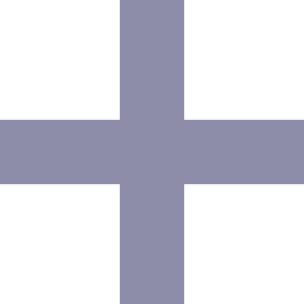 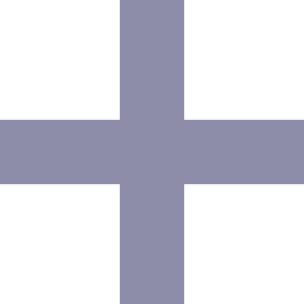 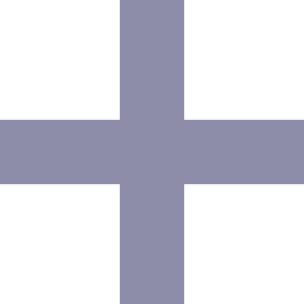 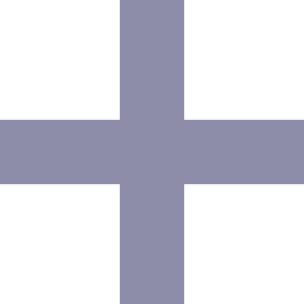 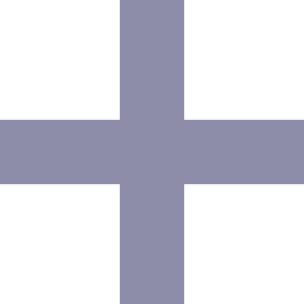 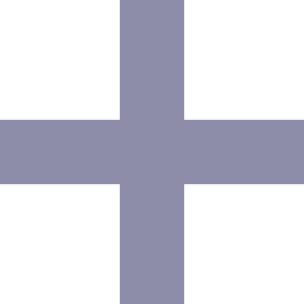 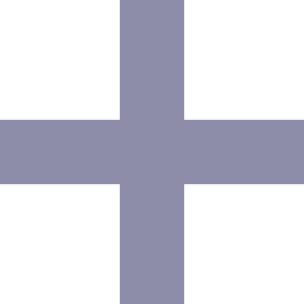 El Estudio Situacional de los Sistemas de Control Interno y Capacidades de los Órganos Internos de Control de la Administración Pública Municipal sugiere que los Sistemas de Control Interno municipales tienen un grado en el avance de diseño e implementación del 36.3 % en promedio estatal.
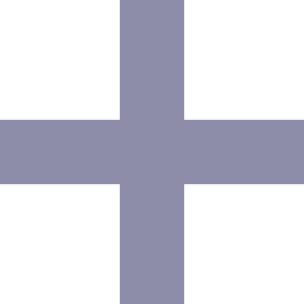 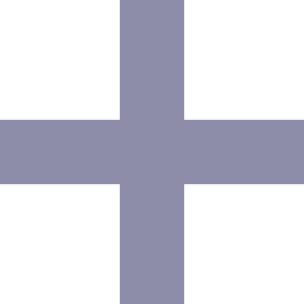 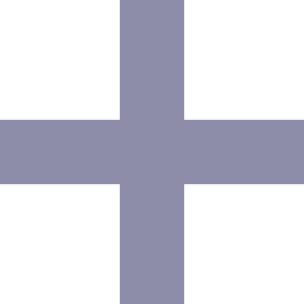 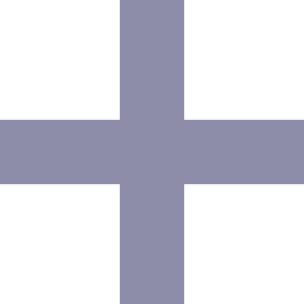 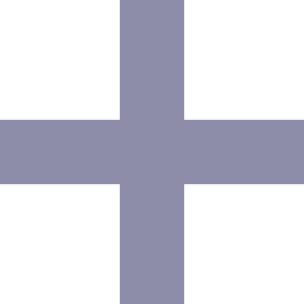 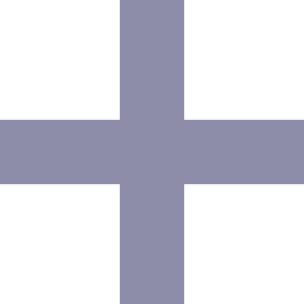 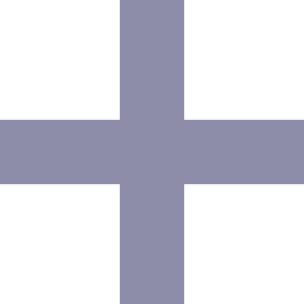 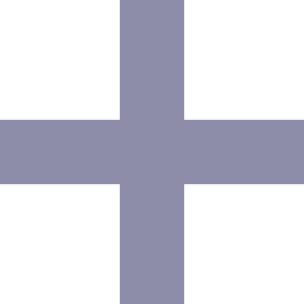 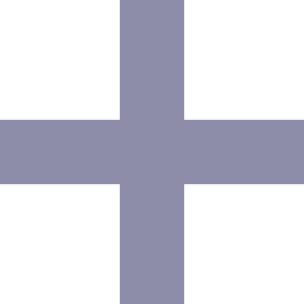 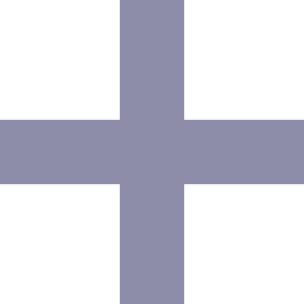 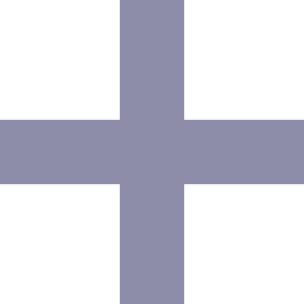 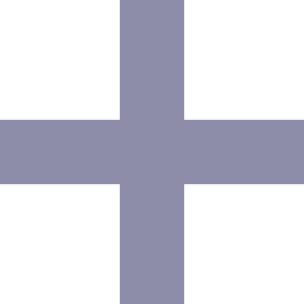 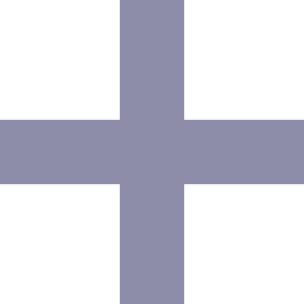 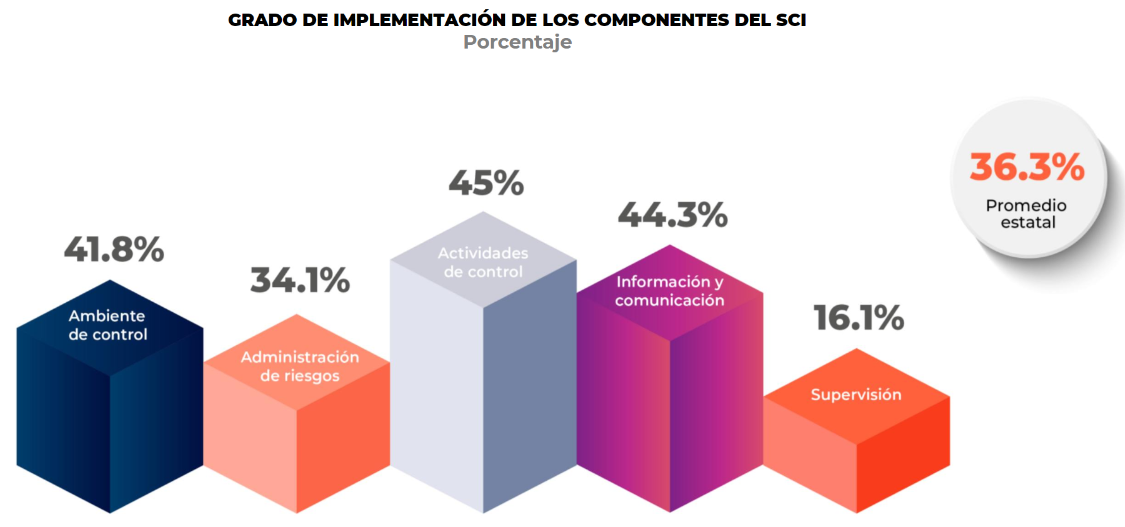 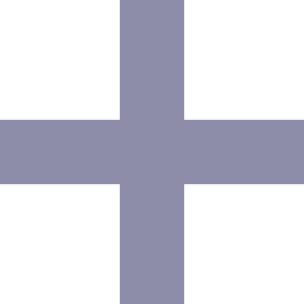 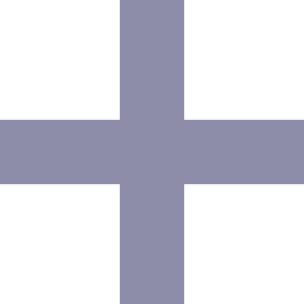 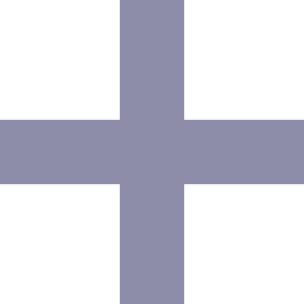 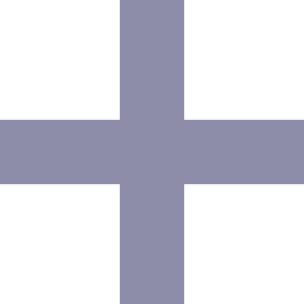 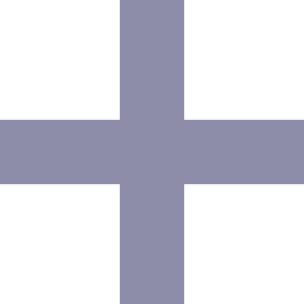 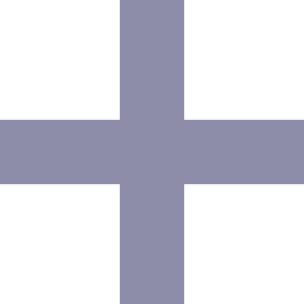 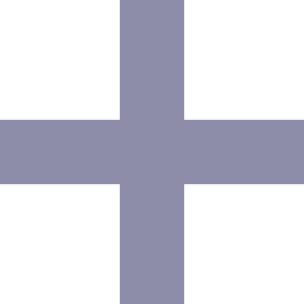 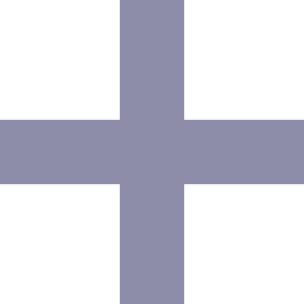 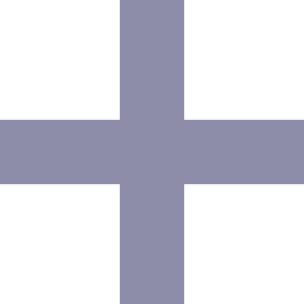 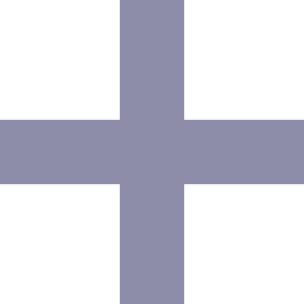 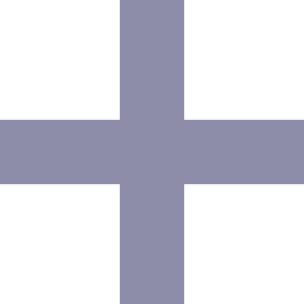 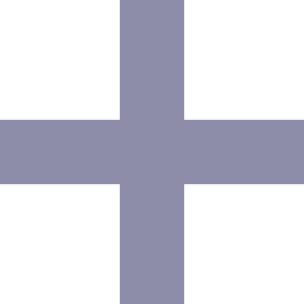 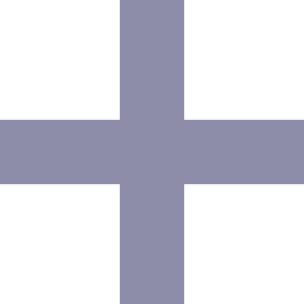 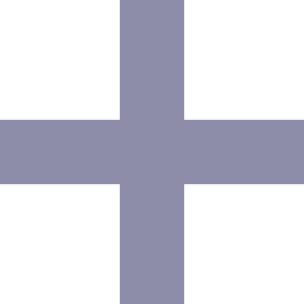 Coordinar esfuerzos, compartiendo experiencias.
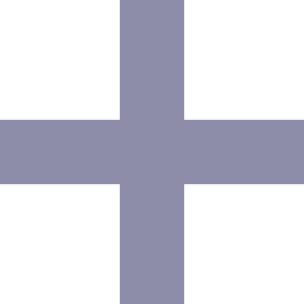 GRUPO DE TRABAJO DE CONTROL INTERNO
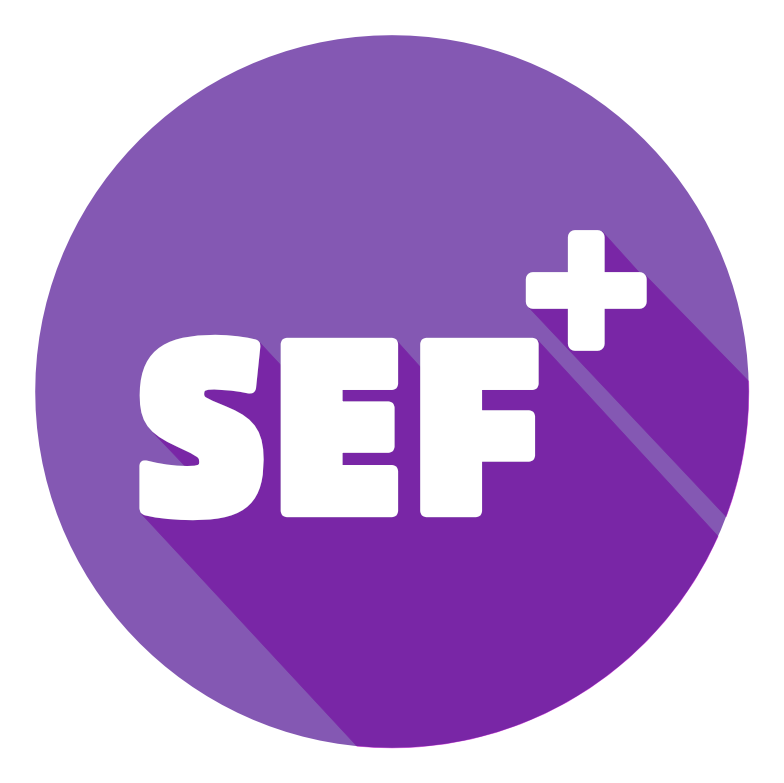 propósito
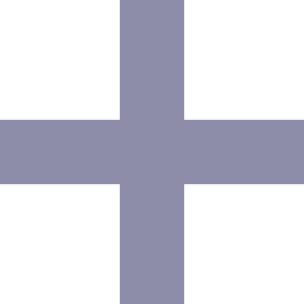 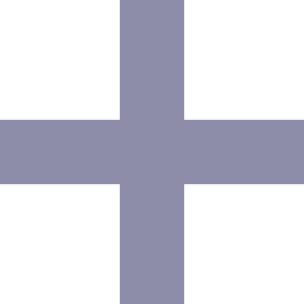 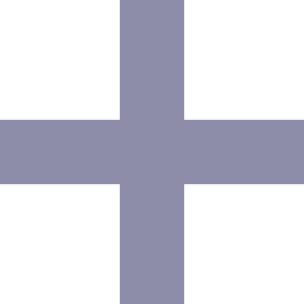 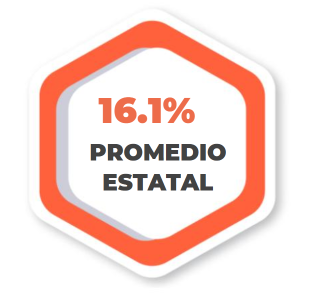 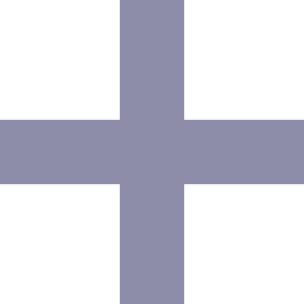 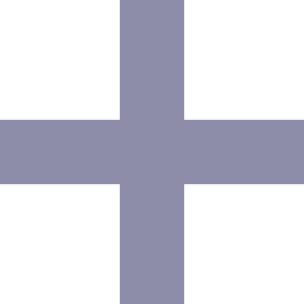 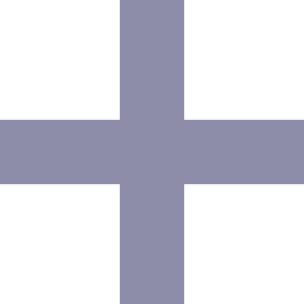 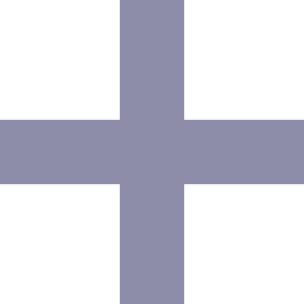 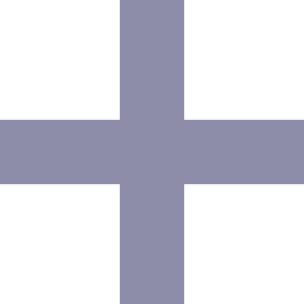 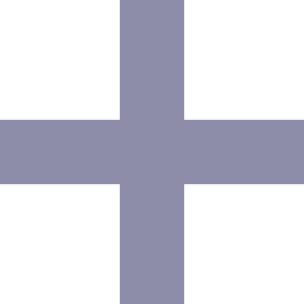 En materia de competencias, el Estudio Situacional señala que respecto del componente de supervisión, el grado de implementación se encuentra en un rango bajo con 16.1%, siendo el componente con mayor debilidad en los sistemas de control interno de las administraciones públicas.
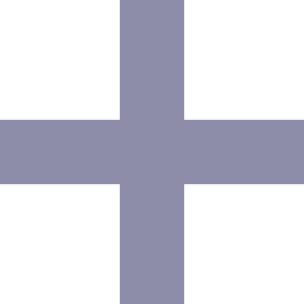 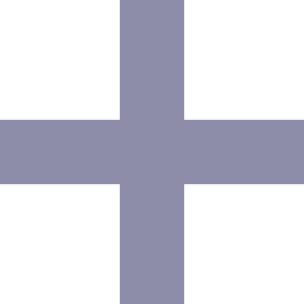 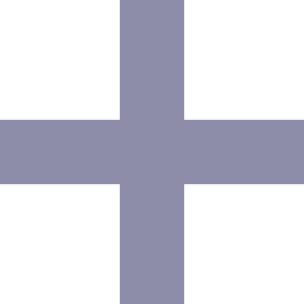 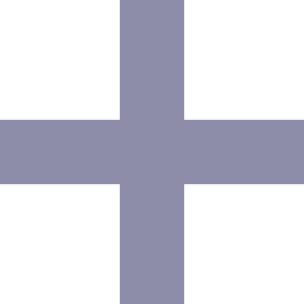 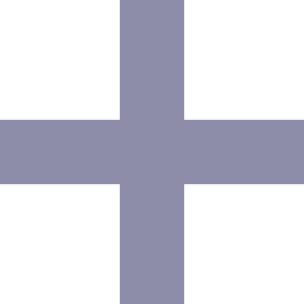 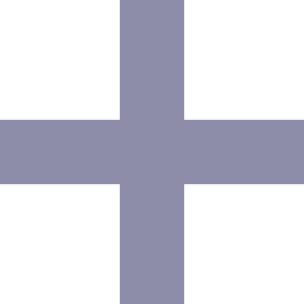 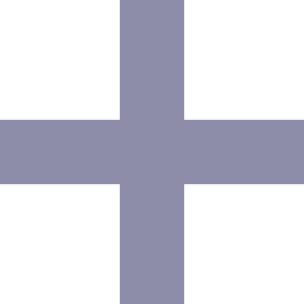 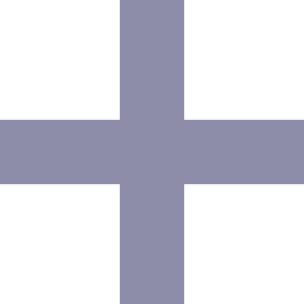 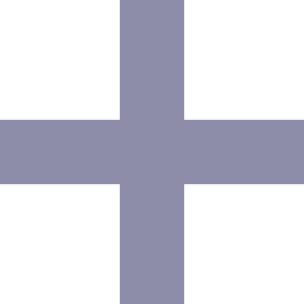 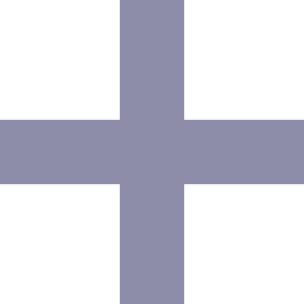 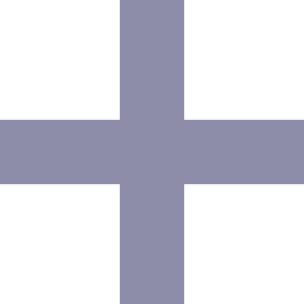 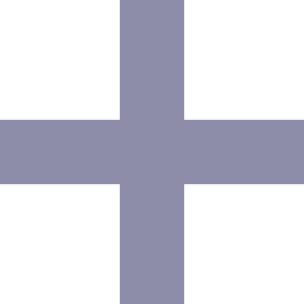 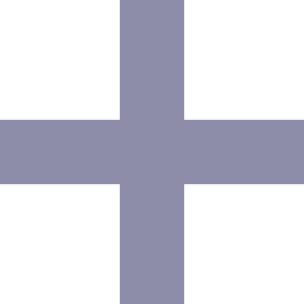 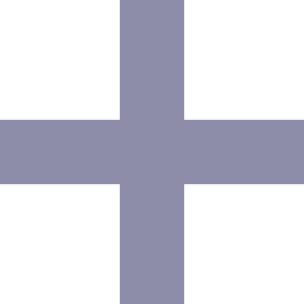 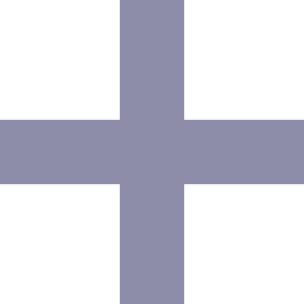 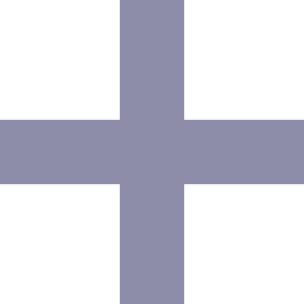 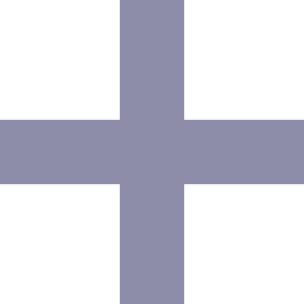 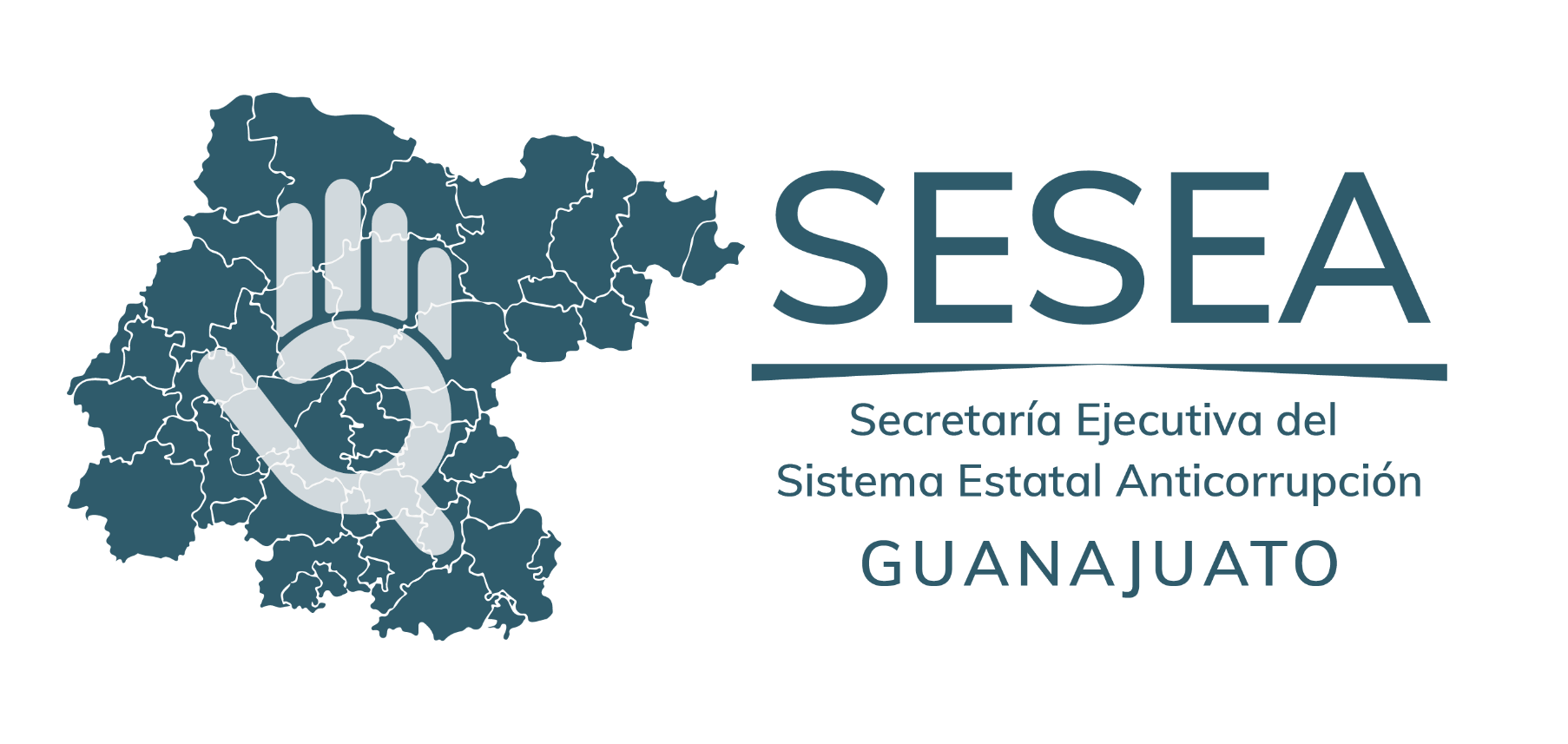 El Sistema Estatal Anticorrupción del SEA, a través de su Secretaría Ejecutiva, emitió en 2021 una recomendación no vinculante para que las Administraciones Municipales adoptaran o se homologaran al Modelo Estatal de Lineamientos Generales de Control Interno del Sistema Estatal de Fiscalización (SEF).
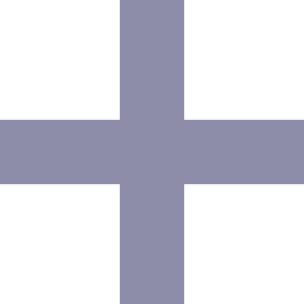 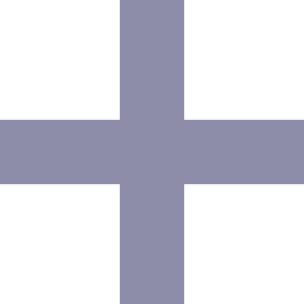 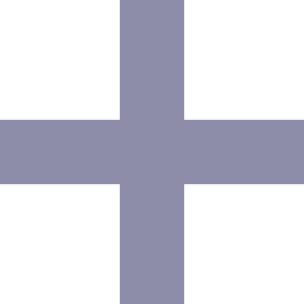 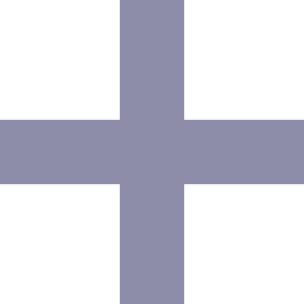 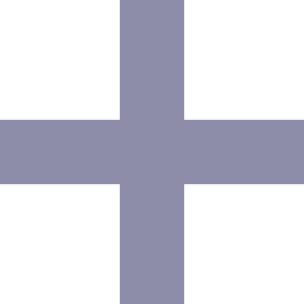 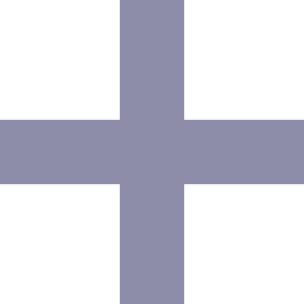 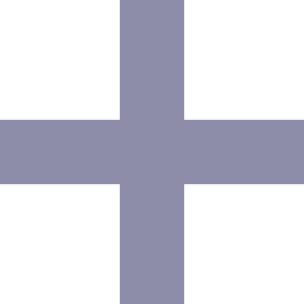 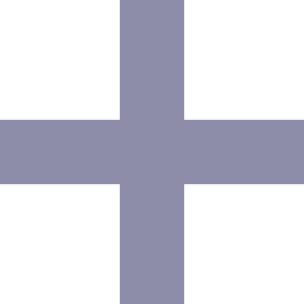 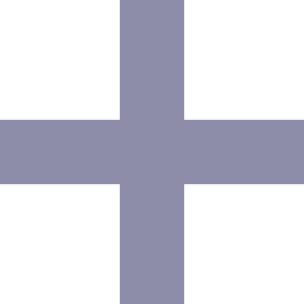 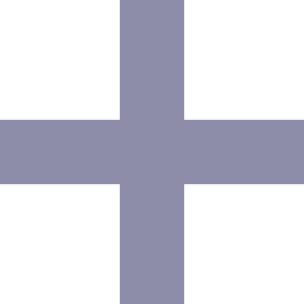 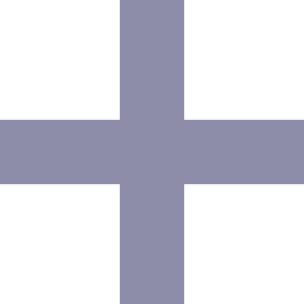 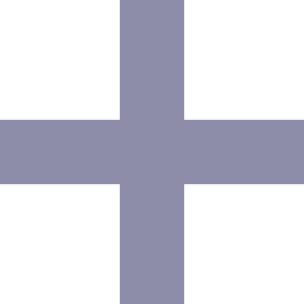 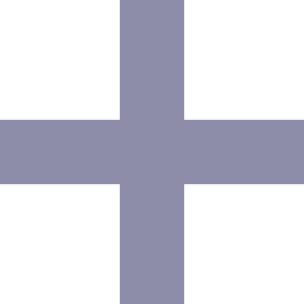 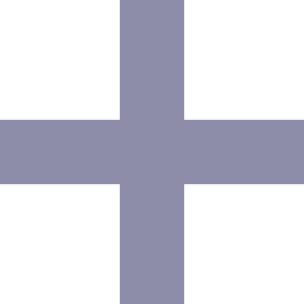 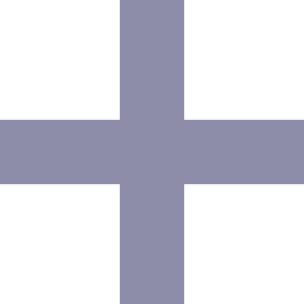 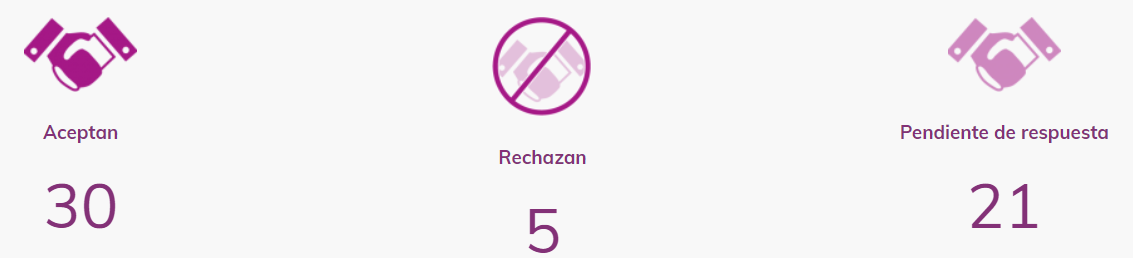 Coordinar esfuerzos, compartiendo experiencias.
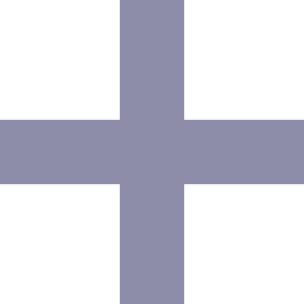 GRUPO DE TRABAJO DE CONTROL INTERNO
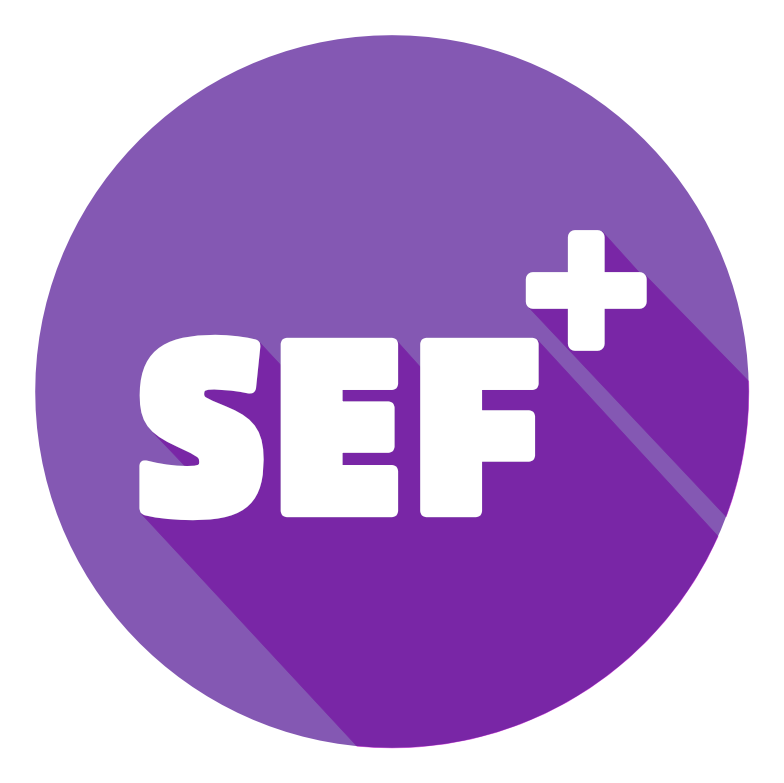 respuesta
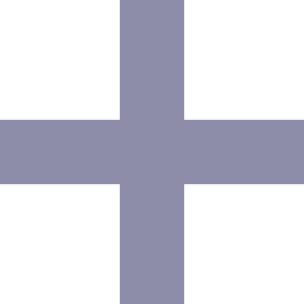 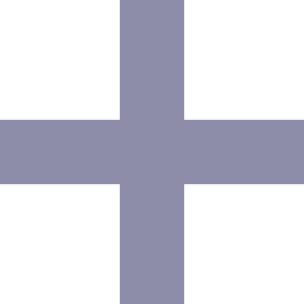 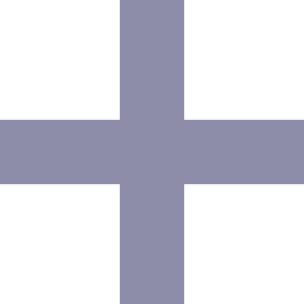 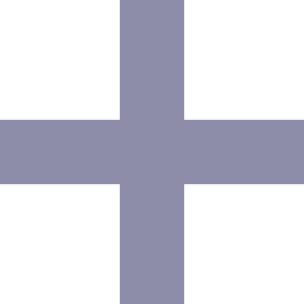 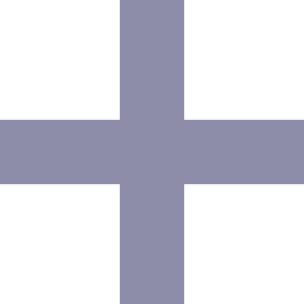 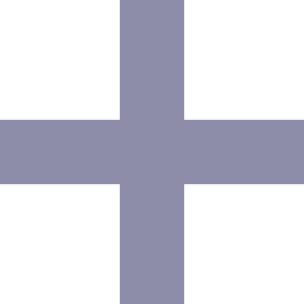 Grupo de Trabajo de Control Interno
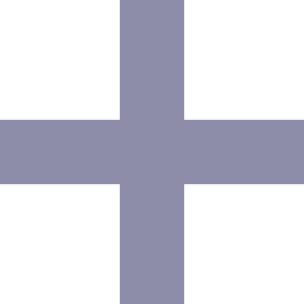 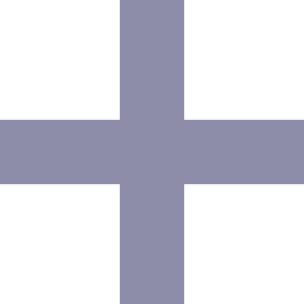 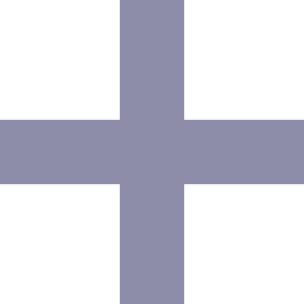 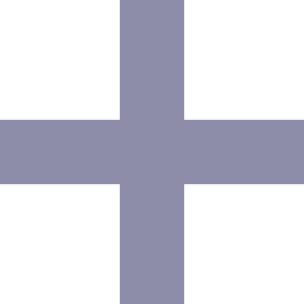 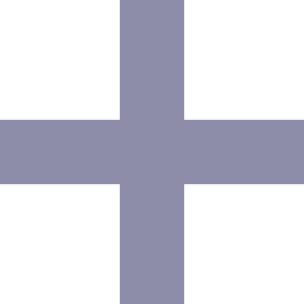 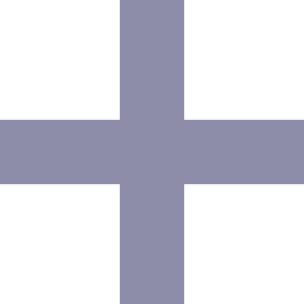 METAS PATSEF 23
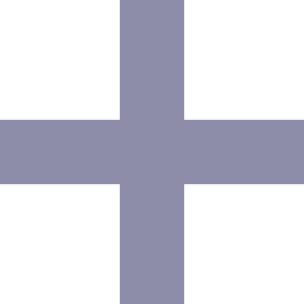 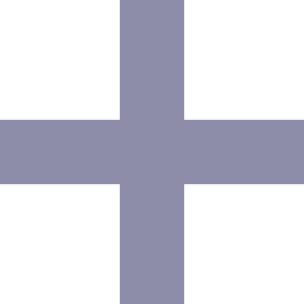 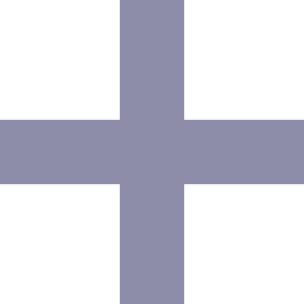 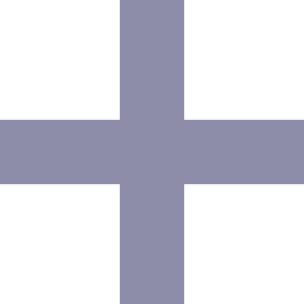 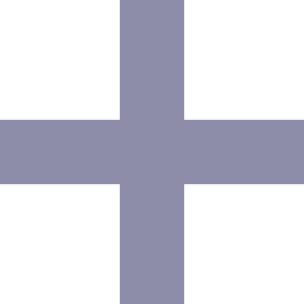 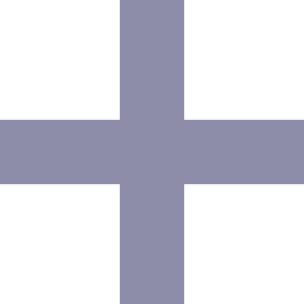 50% (28) OICs que evidencian la adopción del MICI

50% (28) OICs que evidencian la adopción del PTAR

50% (28) OICs que evidencian la adopción del PTCI
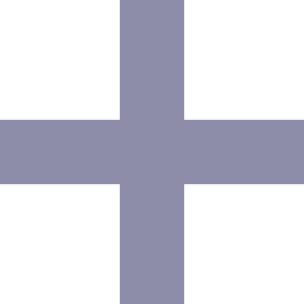 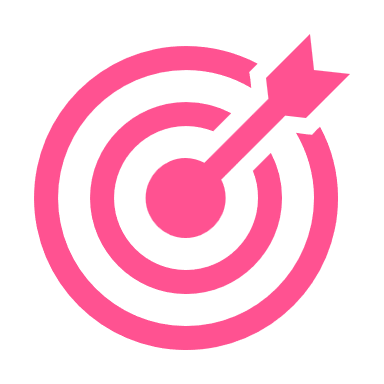 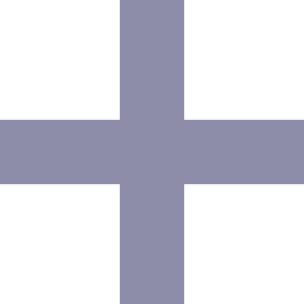 Generar una estrategia para homologar la normativa en materia de control interno, asegurar la inclusión de la evaluación del control interno a cargo de los órganos de control mediante la identificación de los cambios estructurales y normativos, el intercambio de conocimientos de la metodología y las mejores prácticas de evaluación de control interno que permitan fortalecer a los integrantes del Sistema Estatal de Fiscalización.
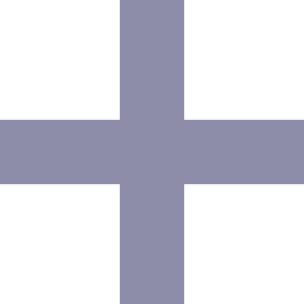 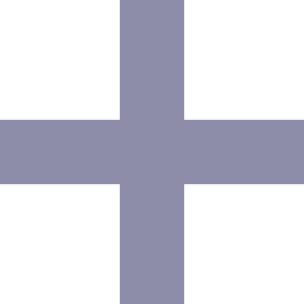 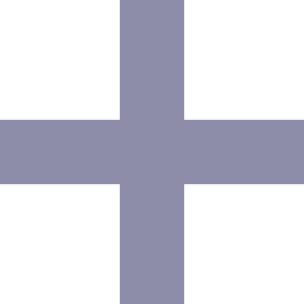 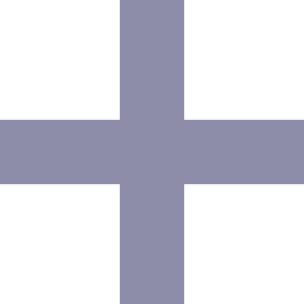 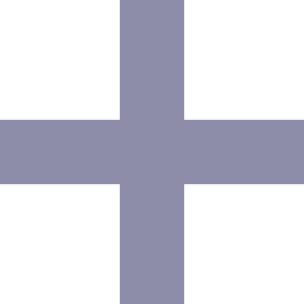 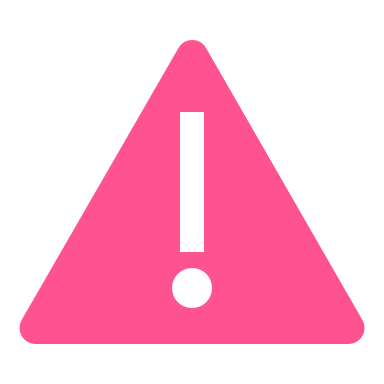 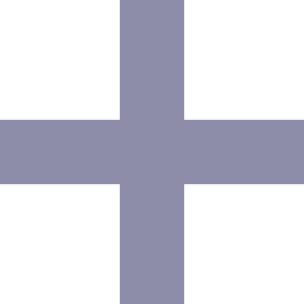 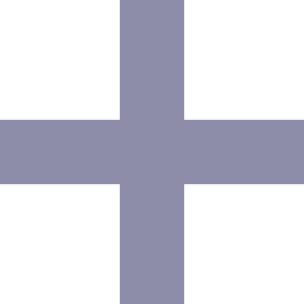 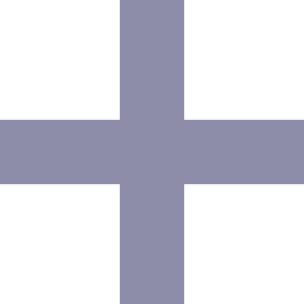 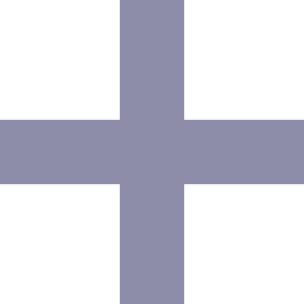 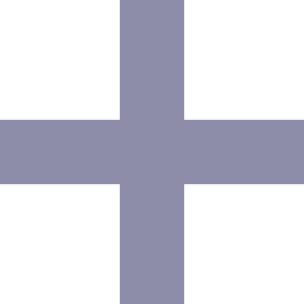 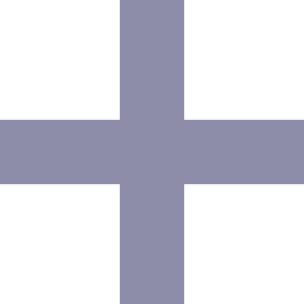 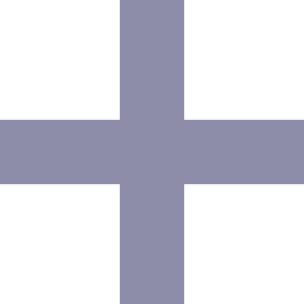 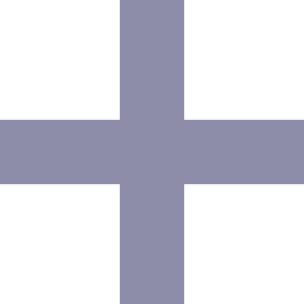 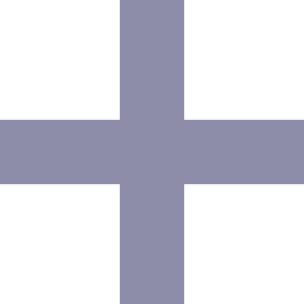 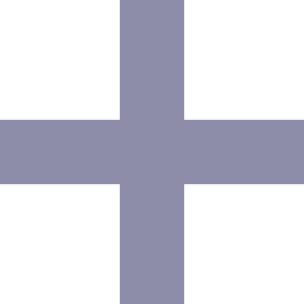 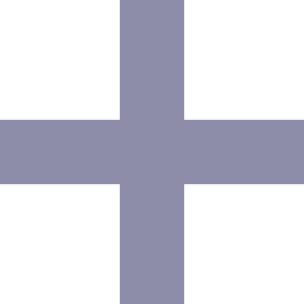 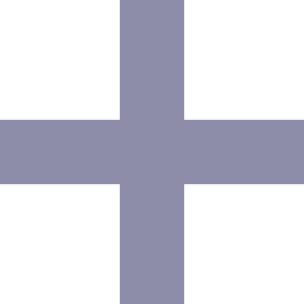 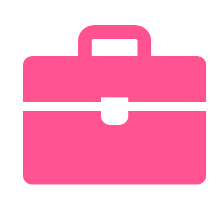 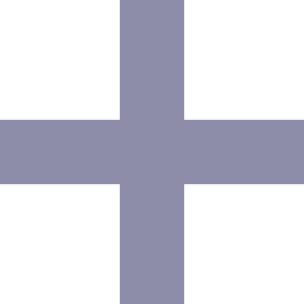 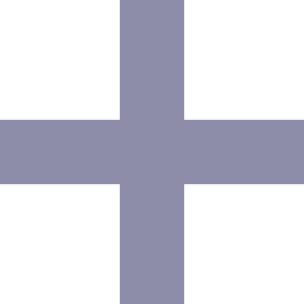 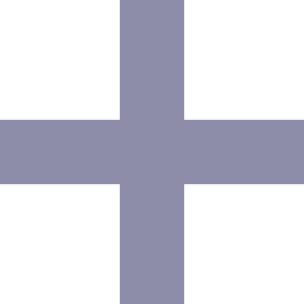 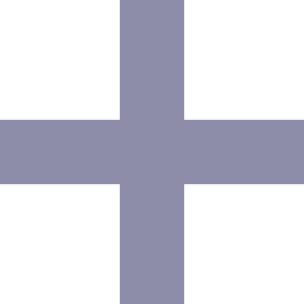 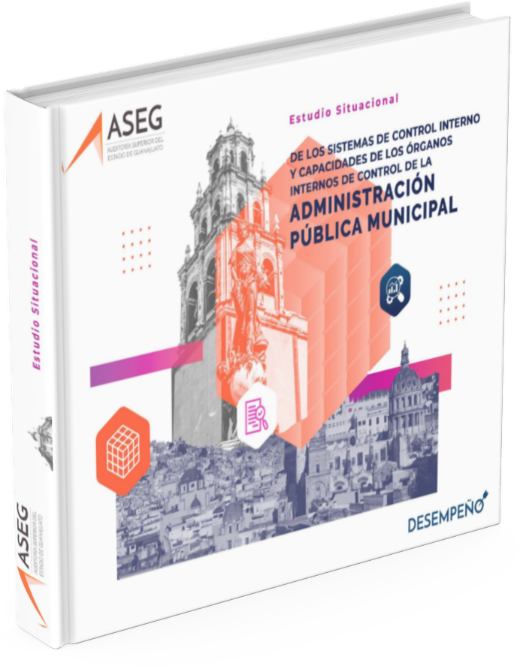 León + Celaya + 26
Coordinar esfuerzos, compartiendo experiencias.
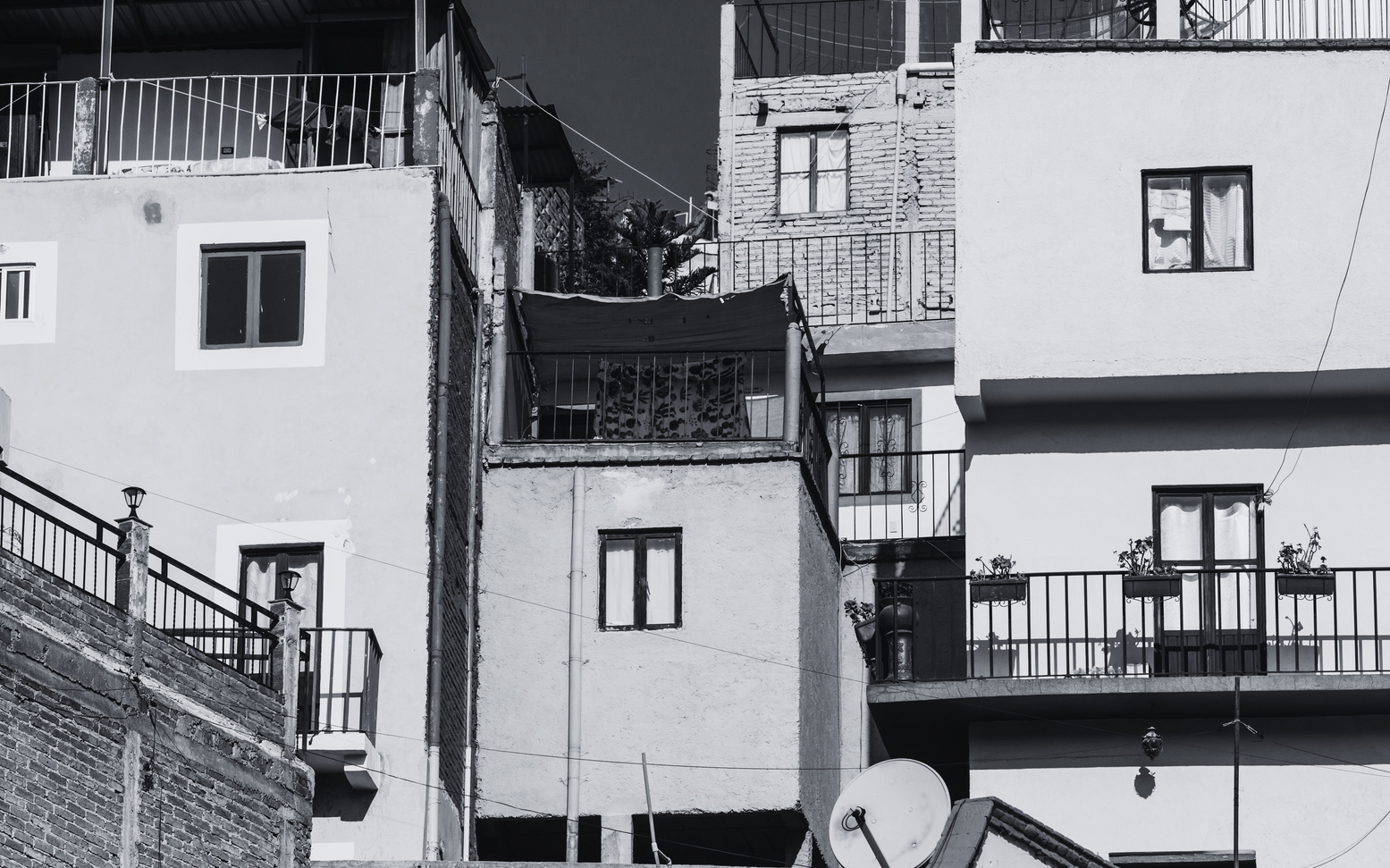 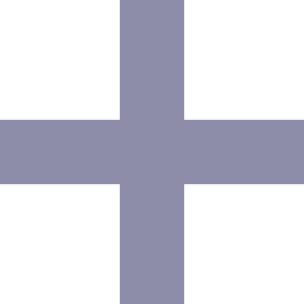 GRUPO DE TRABAJO DE CONTROL INTERNO
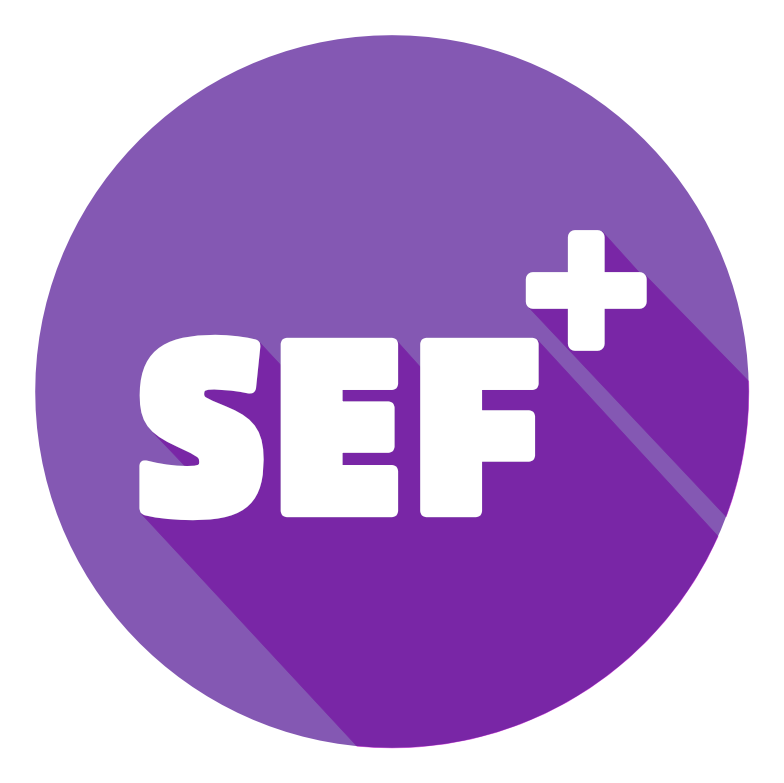 certificación
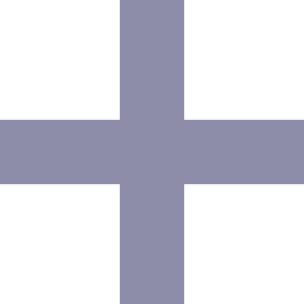 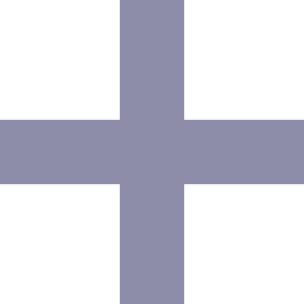 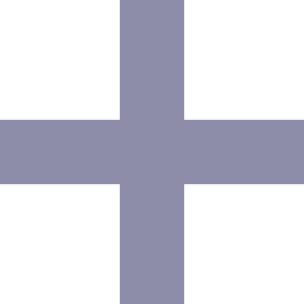 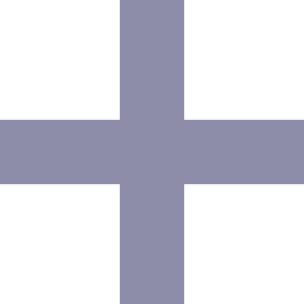 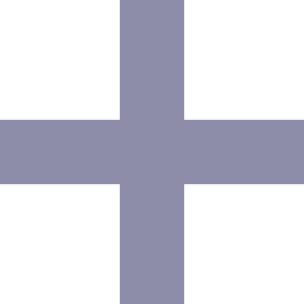 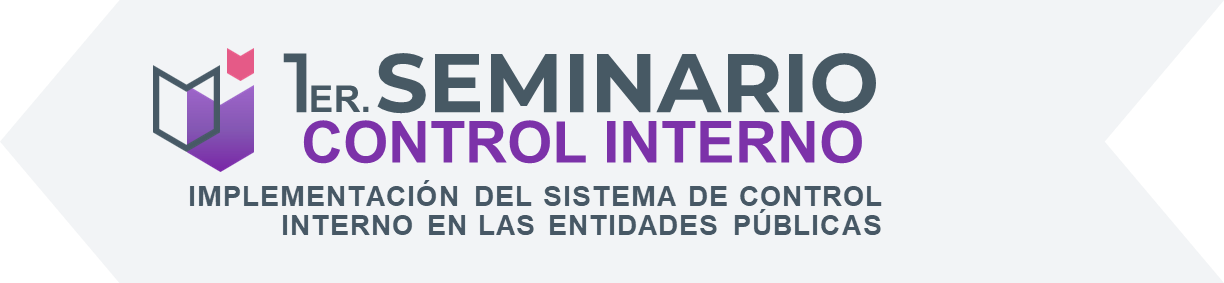 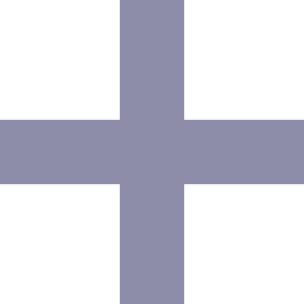 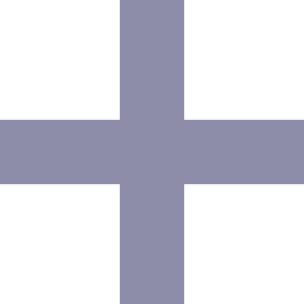 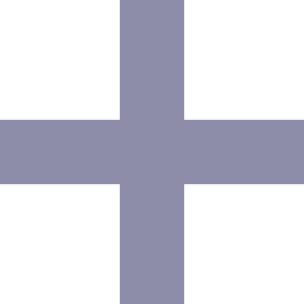 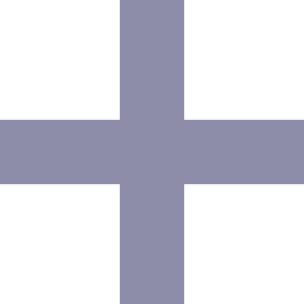 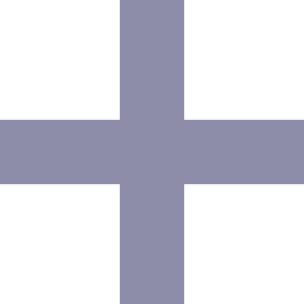 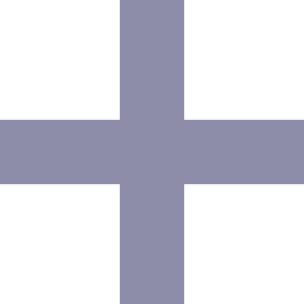 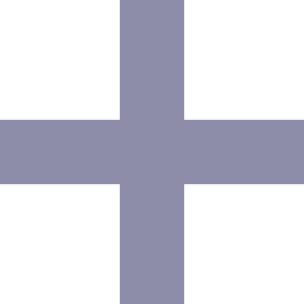 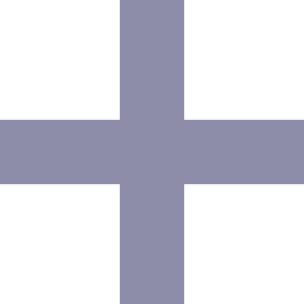 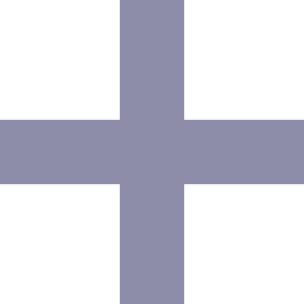 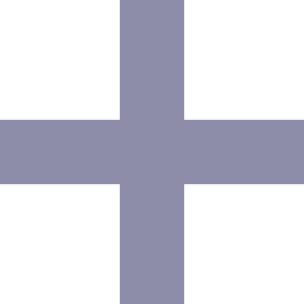 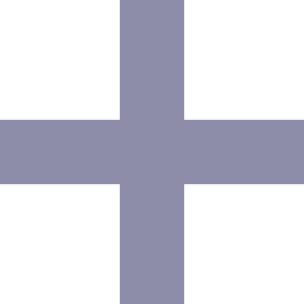 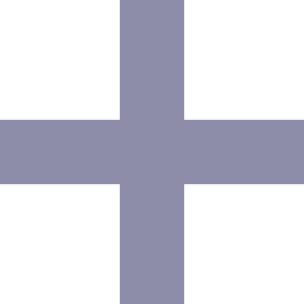 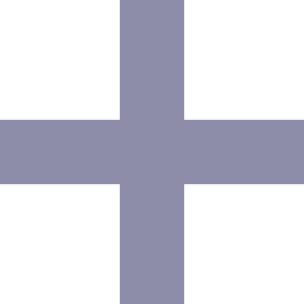 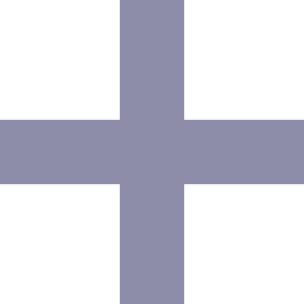 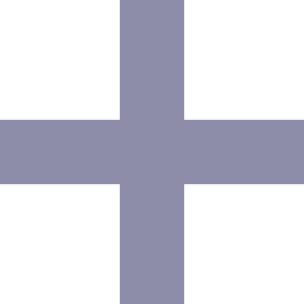 09:00 A.M. (3 HORAS)
ACOMPAÑAR A UN MÁXIMO DE
26 OICs MUNICIPALES
EN EL DISEÑO E IMPLEMENTACIÓN
DE SU SCI CON BASE EN MICI
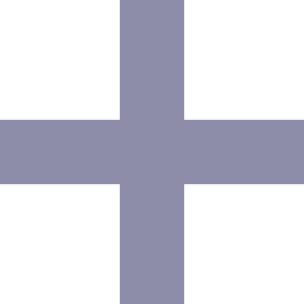 NOMBRE COMPLETO DEL PONENTE
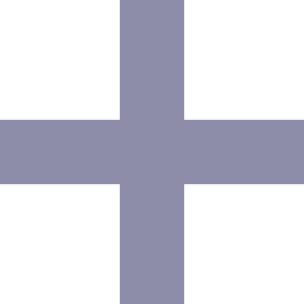 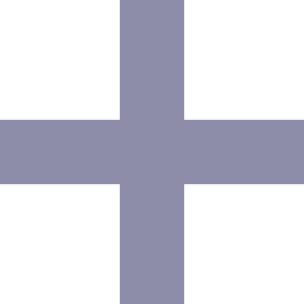 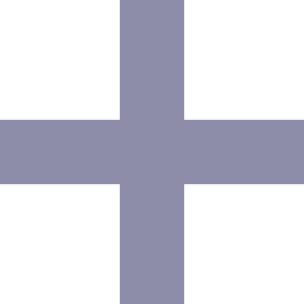 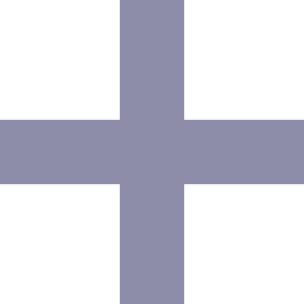 PROGRAMA
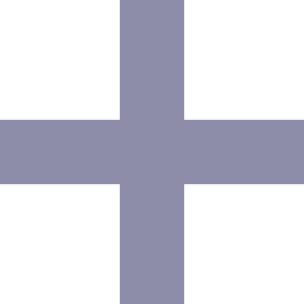 TALLER 1 – 26 de octubre
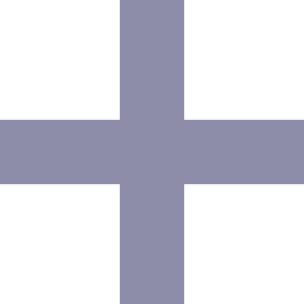 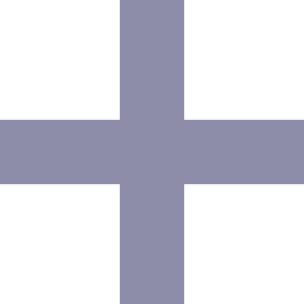 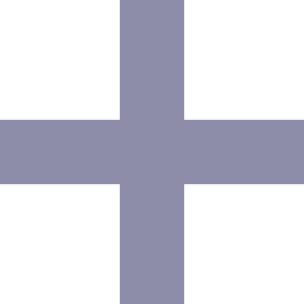 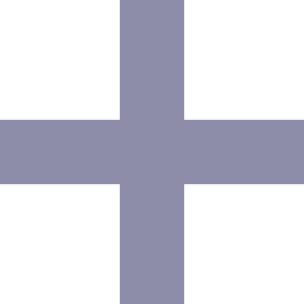 MIÉRCOLES      
8 DE NOVIEMBRE, y
Marco Integrado de Control Interno
Plan de Trabajo de Control Interno (PTCI)
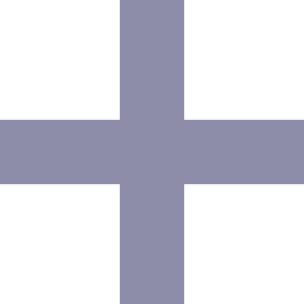 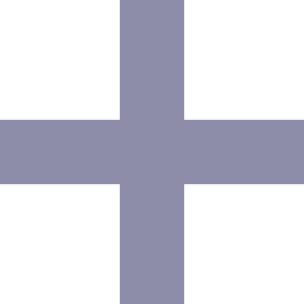 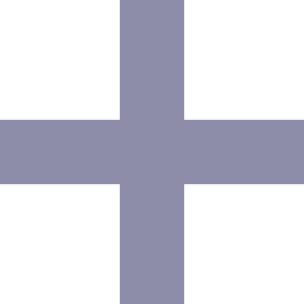 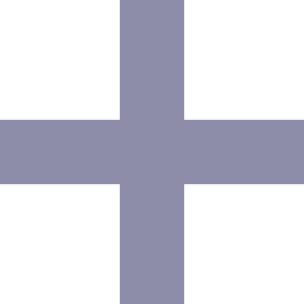 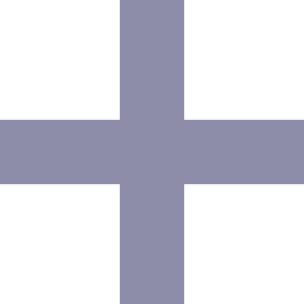 JUEVES
23 DE NOVIEMBRE
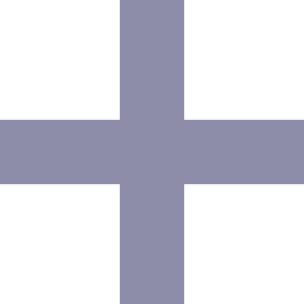 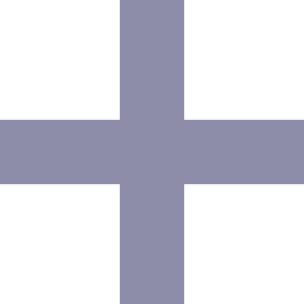 Liderado: Auditoría Superior del Estado de Guanajuato
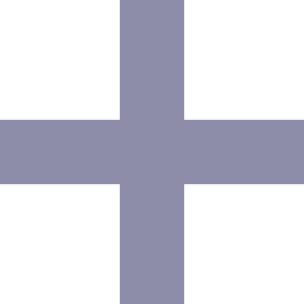 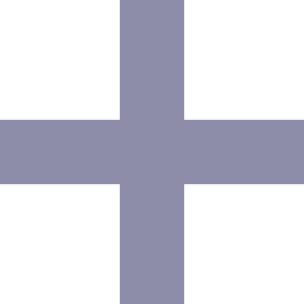 JUEVES  
26 DE OCTUBRE,
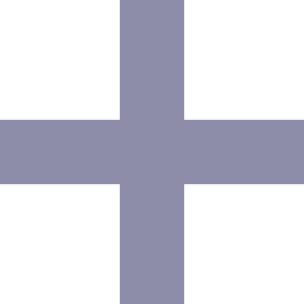 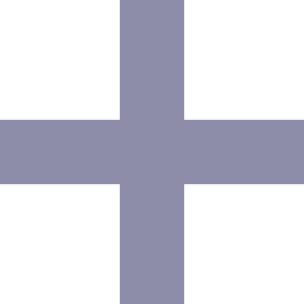 TALLER 2 – 8 de noviembre
Plan de Trabajo de Administración de Riesgos (PTAR)
Liderado: Secretaría de la Transparencia y Rendición de Cuenta
TALLER 3 – 23 de noviembre
Lineamientos de Control Interno para la Administración Pública
Coordinar esfuerzos, compartiendo experiencias.
Liderado: Auditoría Superior del Estado de Guanajuato
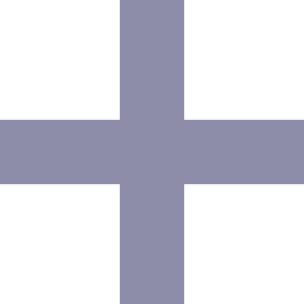 GRUPO DE TRABAJO DE CONTROL INTERNO
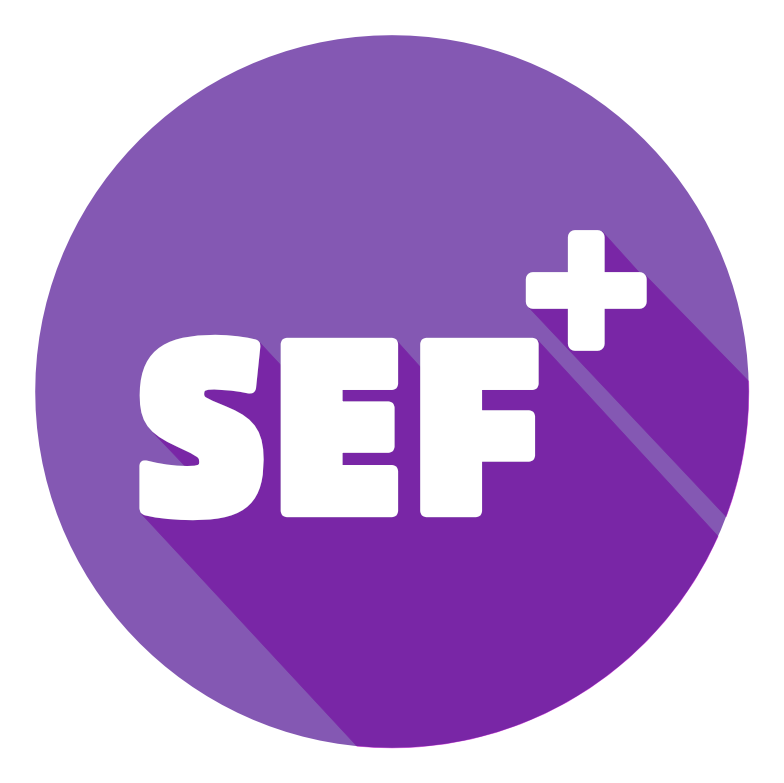 certificación
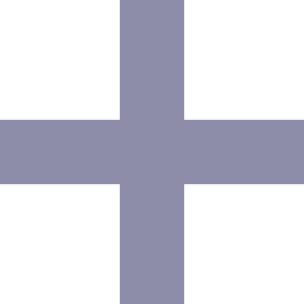 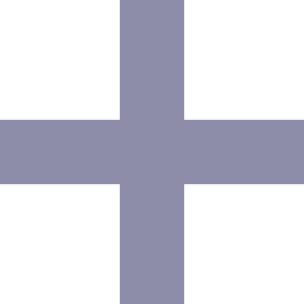 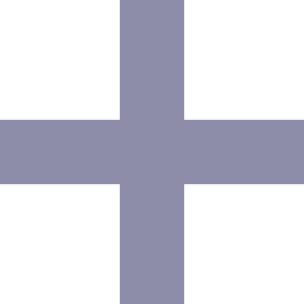 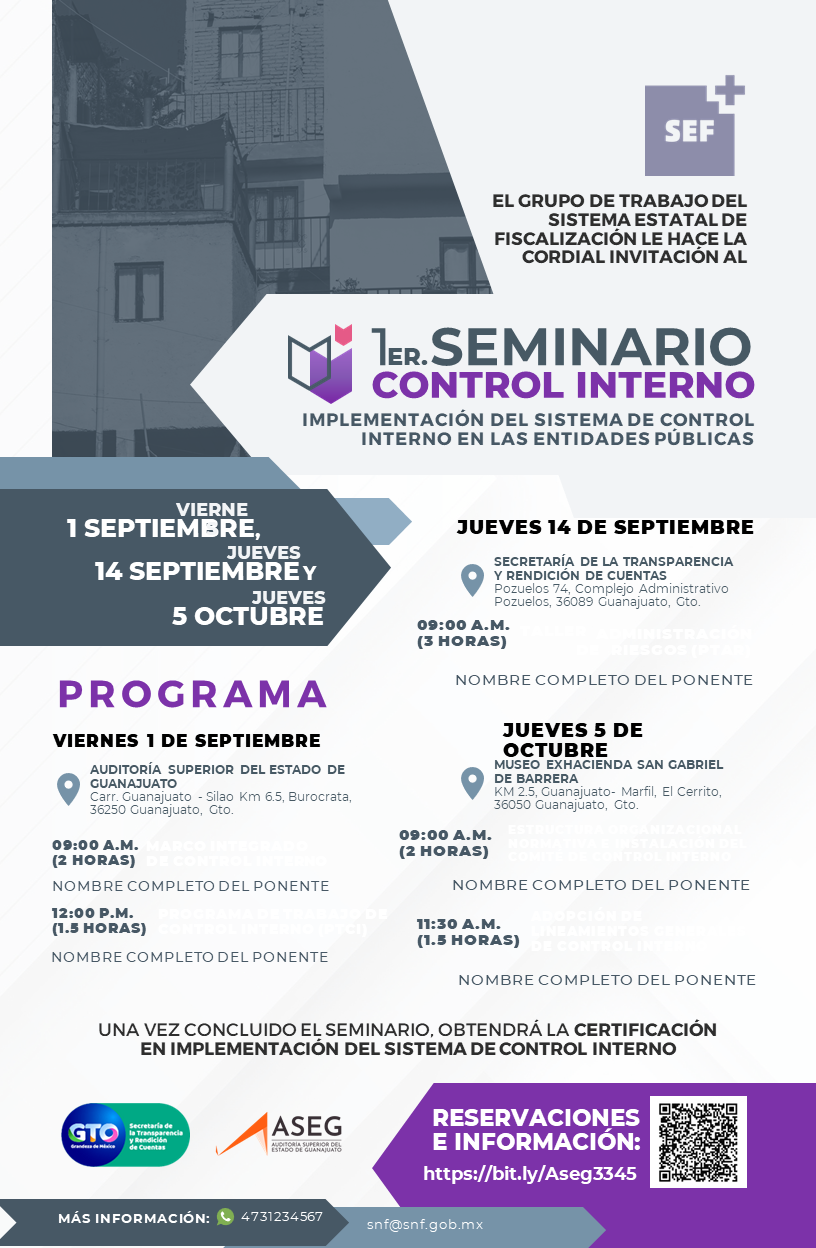 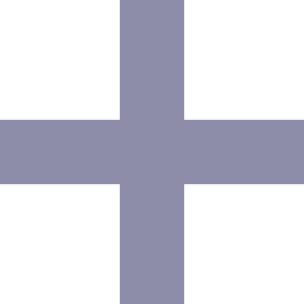 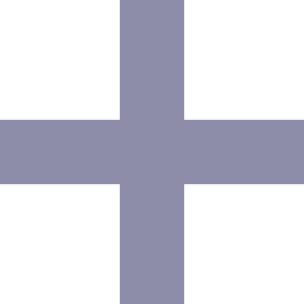 Esquema 100% presencial.
Se busca que las sedes alternen entre la ASEG y la STRC + Foro externo.
Se podrá inscribir un máximo de 2 servidores públicos de un máximo de 26 municipios.
Se abordará teoría suficiente para, a través de un taller práctico desarrollar:
PLAN DE TRABAJO DE CONTROL INTERNO
PLAN DE TRABAJO DE ADM. DE RIESGOS
LINEAMIENTOS DE CONTROL INTERNO
Al realizar la entrega de los 3 elementos de evaluación, los servidores públicos recibirán un DIPLOMA con validez curricular.
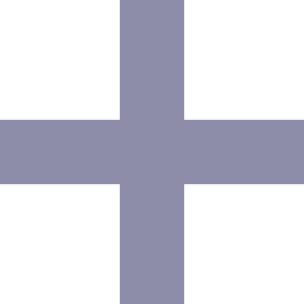 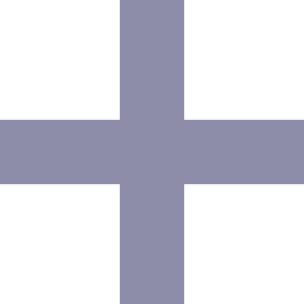 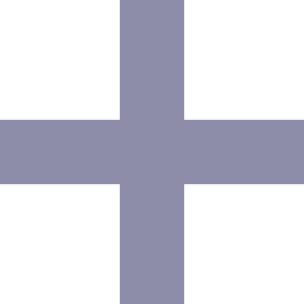 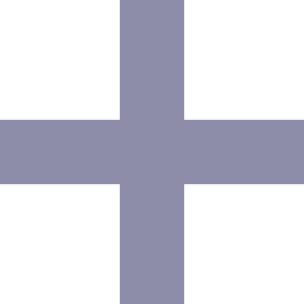 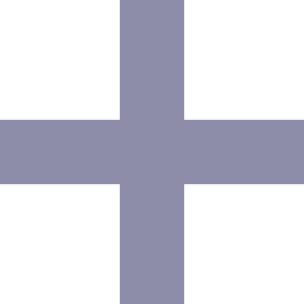 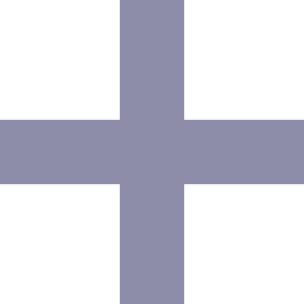 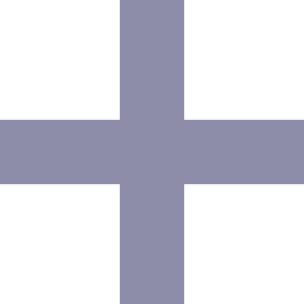 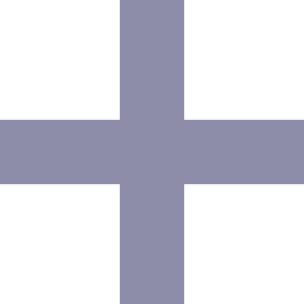 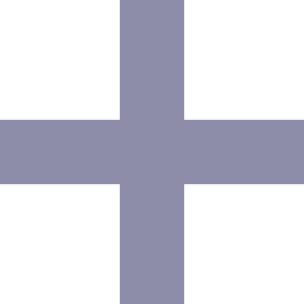 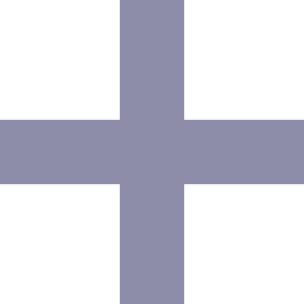 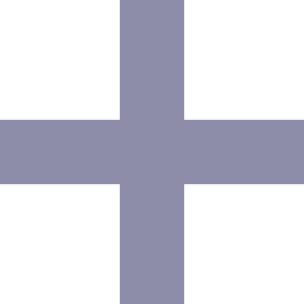 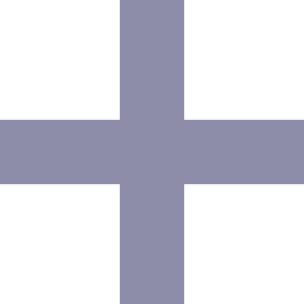 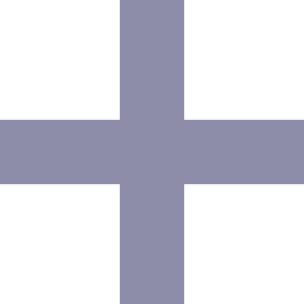 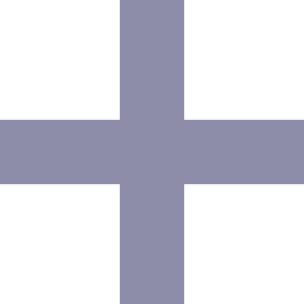 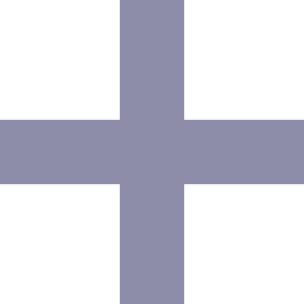 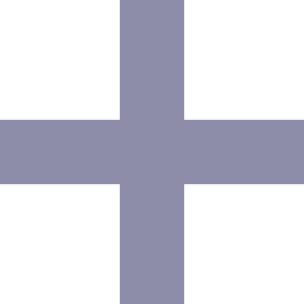 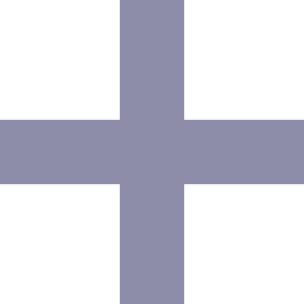 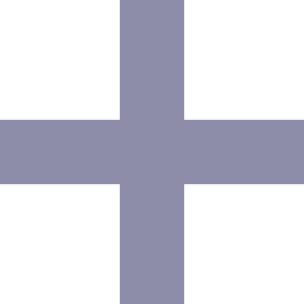 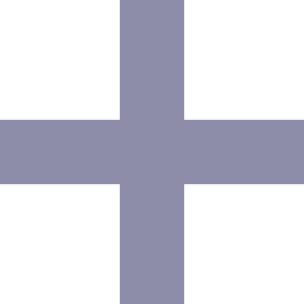 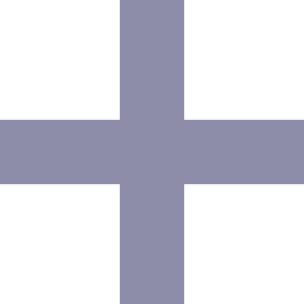 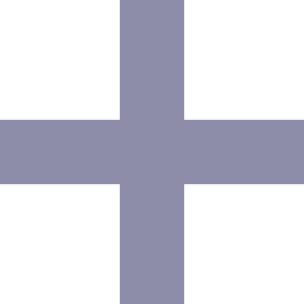 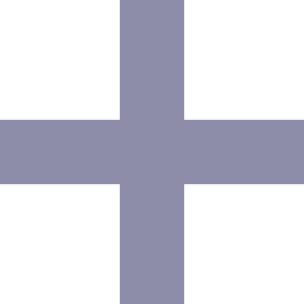 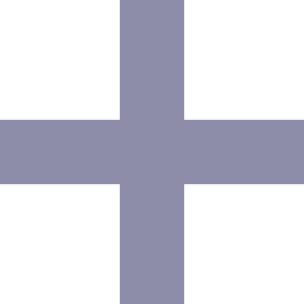 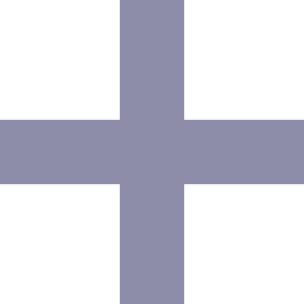 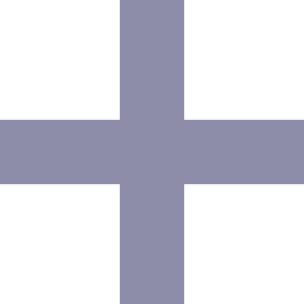 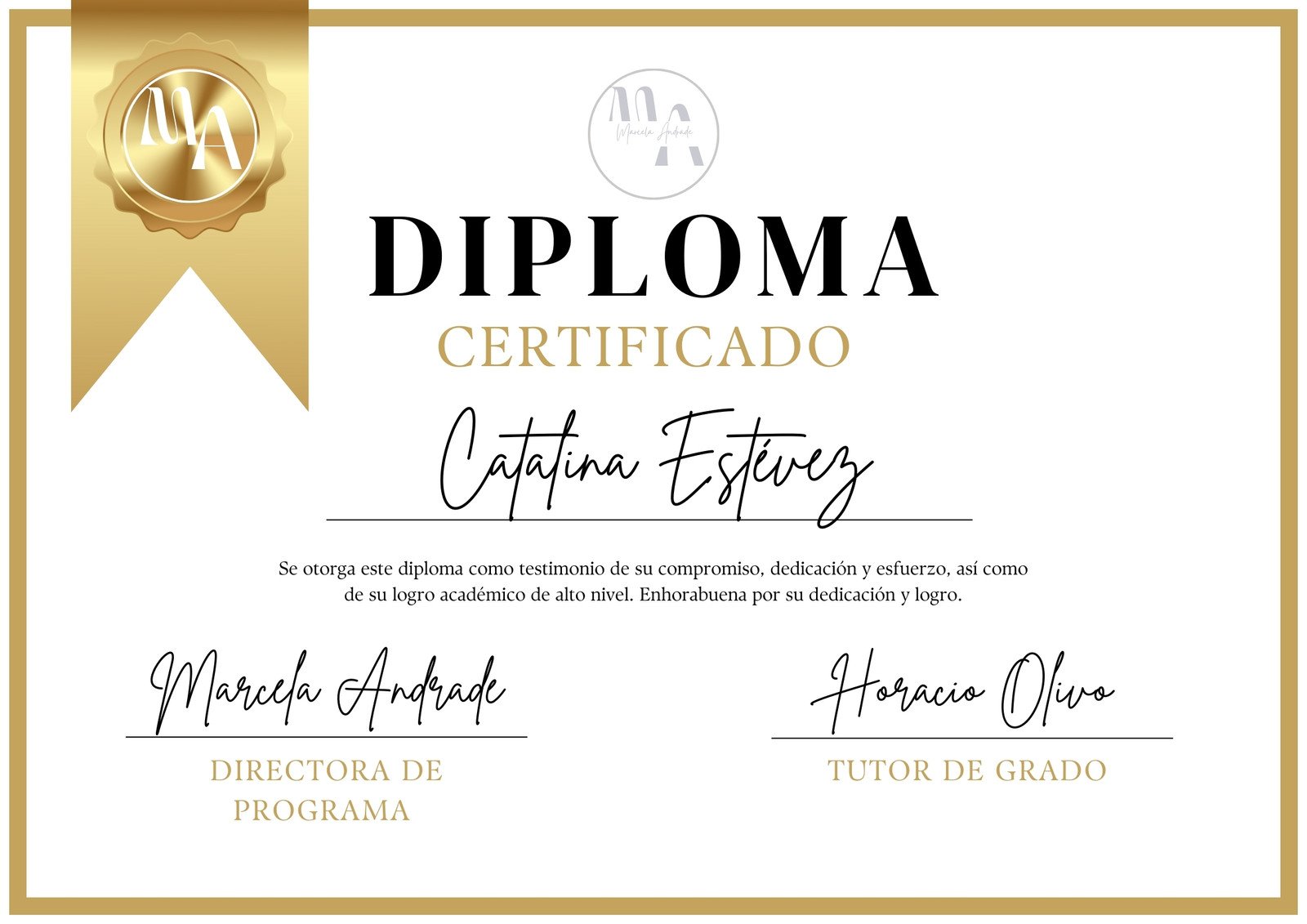 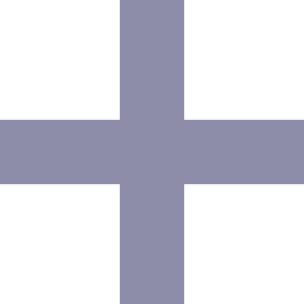 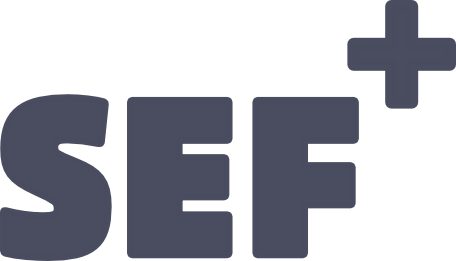 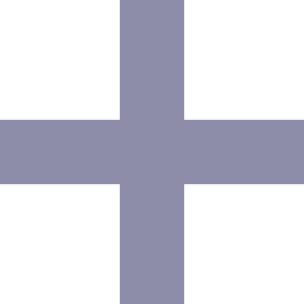 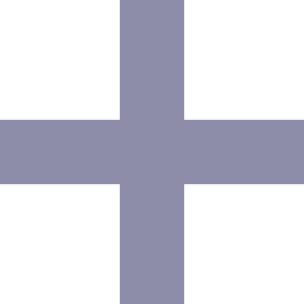 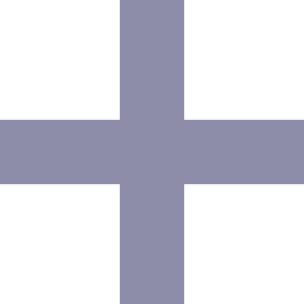 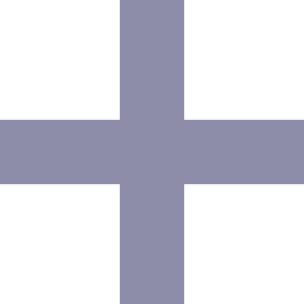 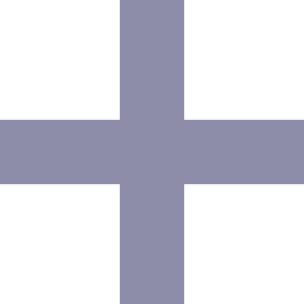 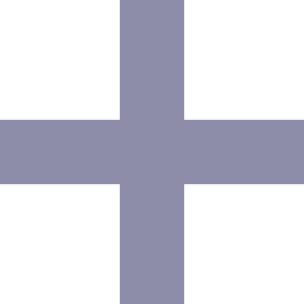 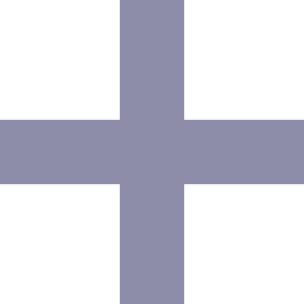 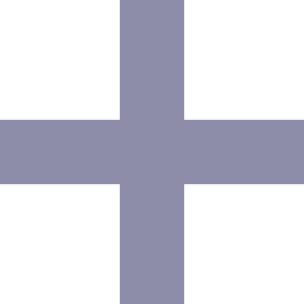 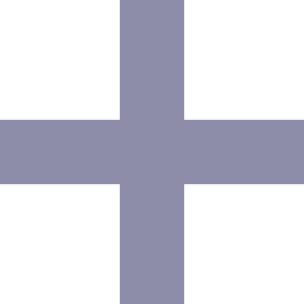 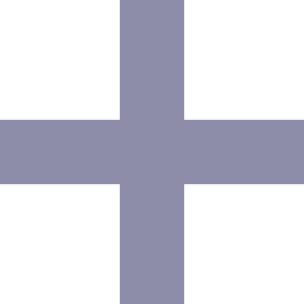 EL REGISTRO SALDRÁ OFICIALMENTE
9 DE OCTUBRE DE 2023
Coordinar esfuerzos, compartiendo experiencias.
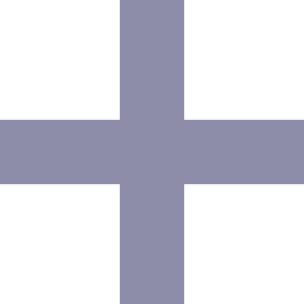 GRUPO DE TRABAJO DE CONTROL INTERNO
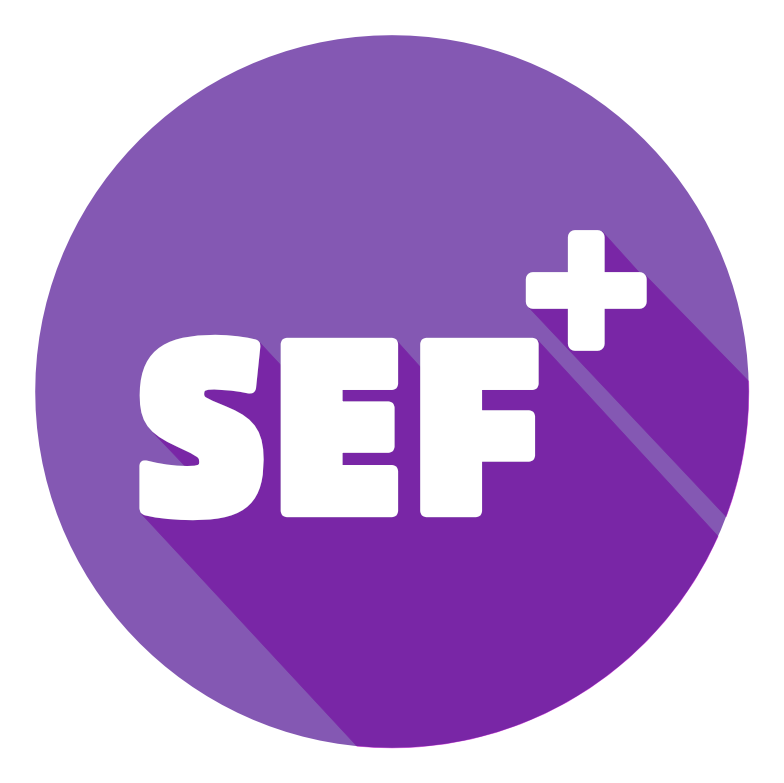 certificación
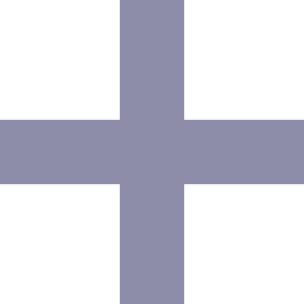 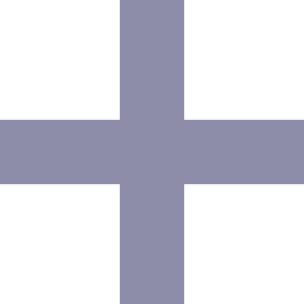 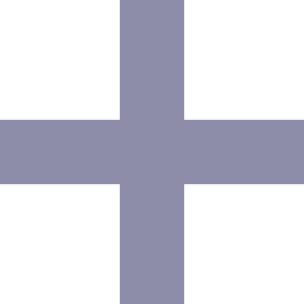 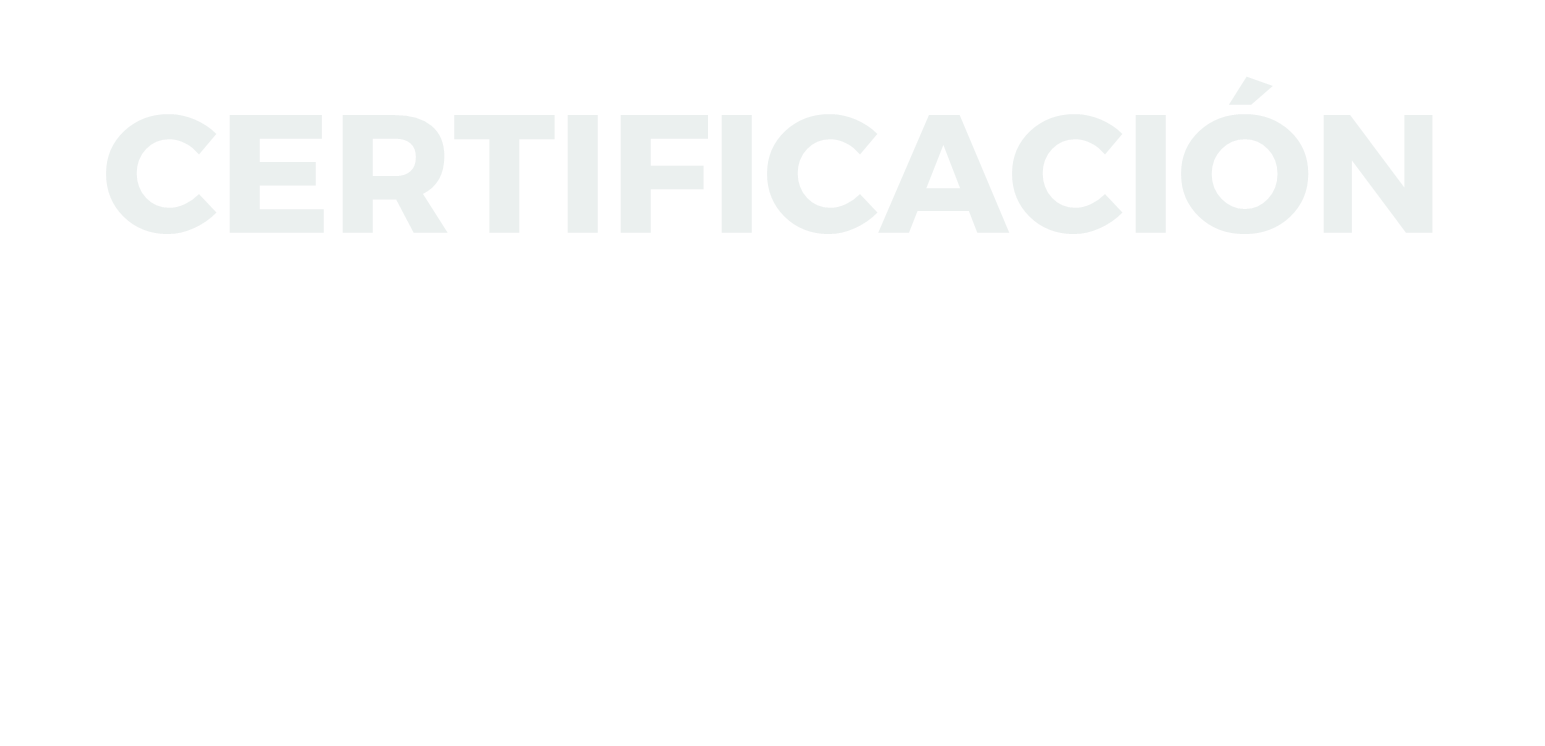 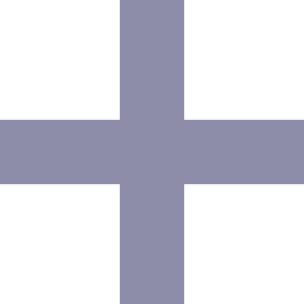 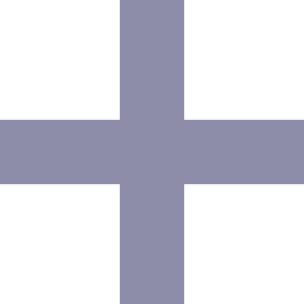 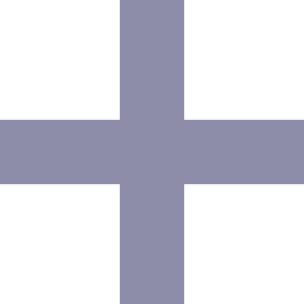 NIVEL 1
CERTIFICACIÓN DE DISEÑO
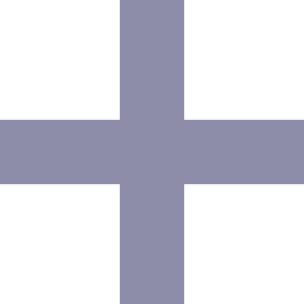 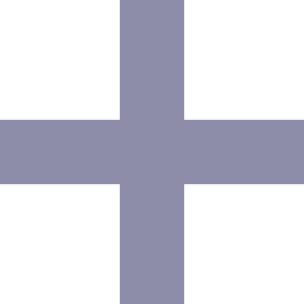 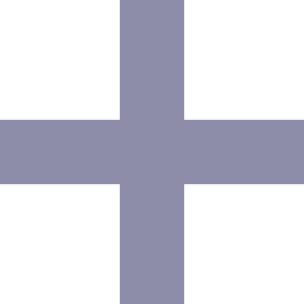 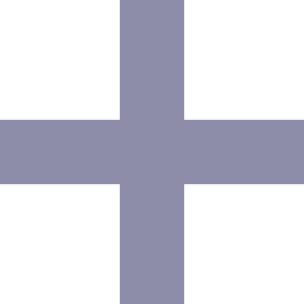 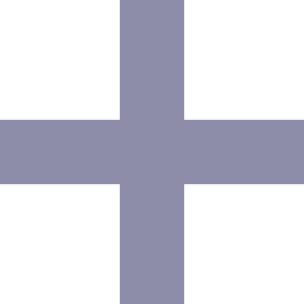 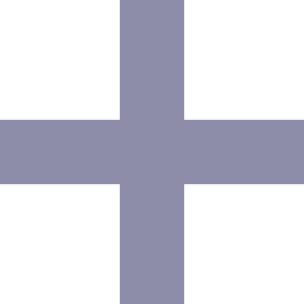 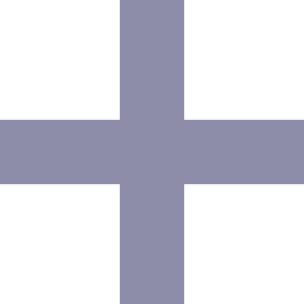 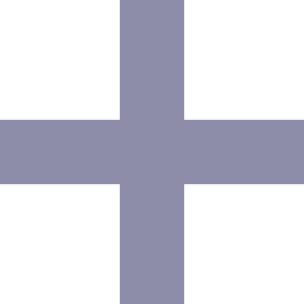 Los municipios que acrediten la existencia de:
CUESTIONARIO DE AUTOEVALUACIÓN DE 				CONTROL INTERNO
PLAN DE TRABAJO DE ADM. DE RIESGOS
LINEAMIENTOS DE CONTROL INTERNO

La invitación de la Secretaría de Acuerdos del SEF y/o representantes del Grupo de Trabajo de Control interno a la sesión de instalación del COCODI MUNICIPAL
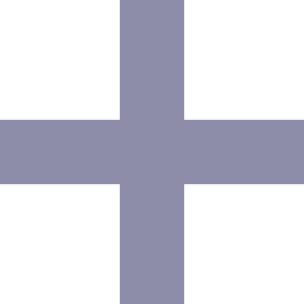 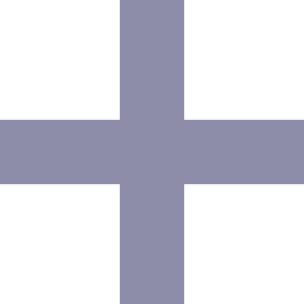 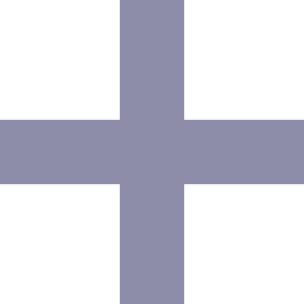 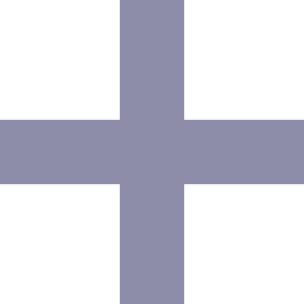 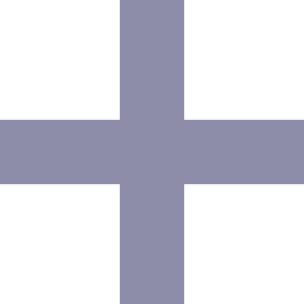 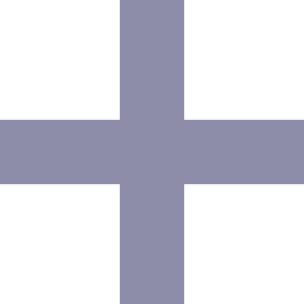 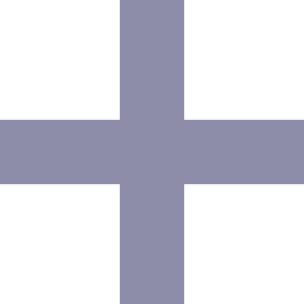 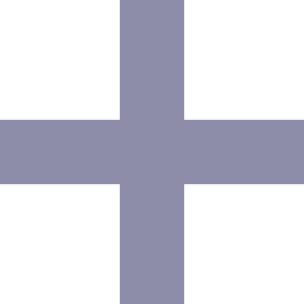 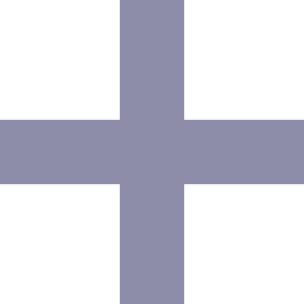 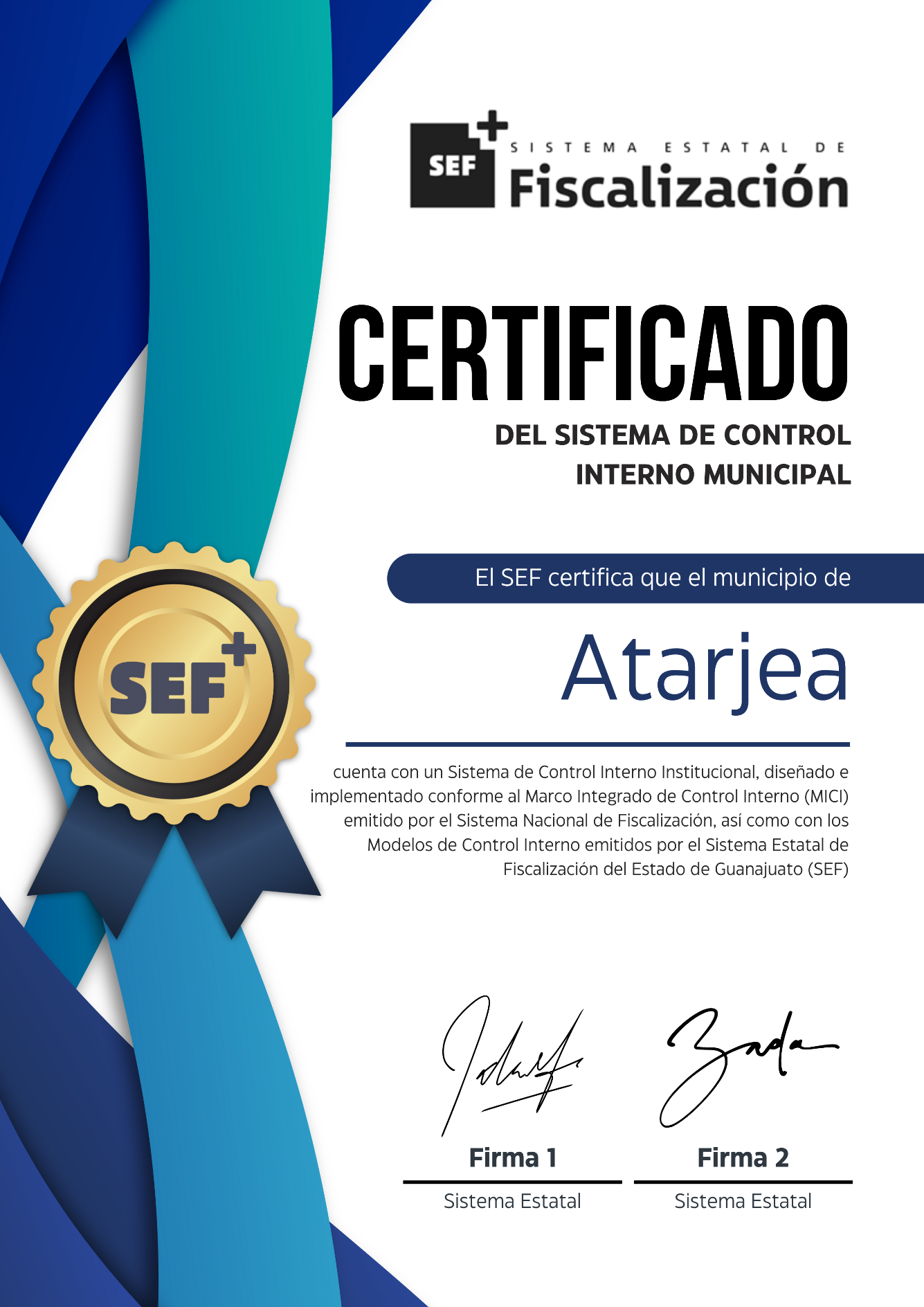 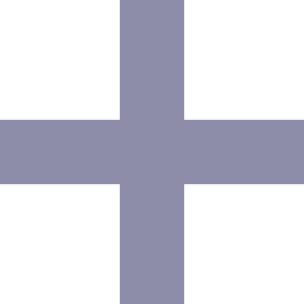 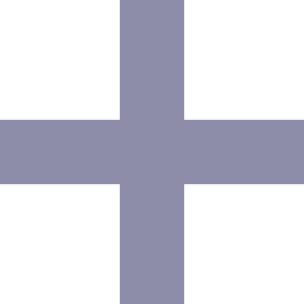 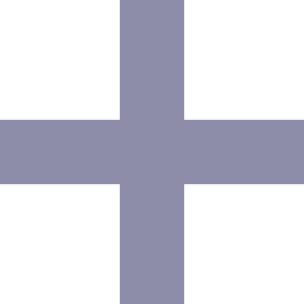 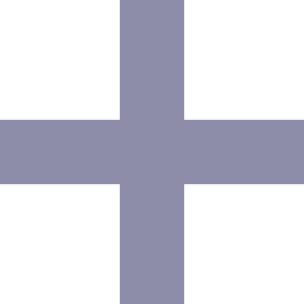 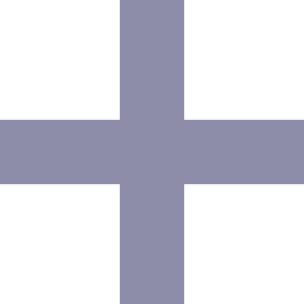 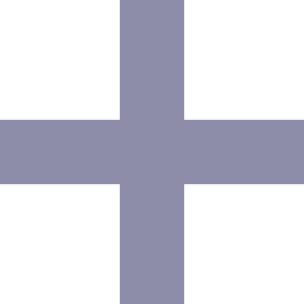 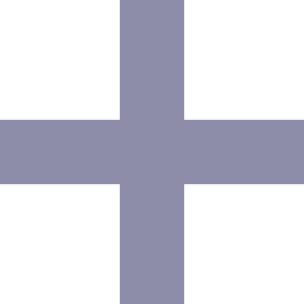 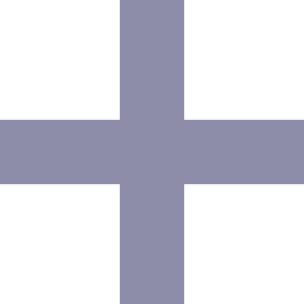 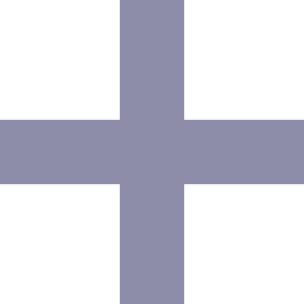 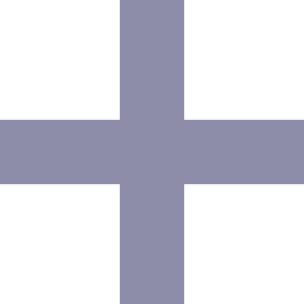 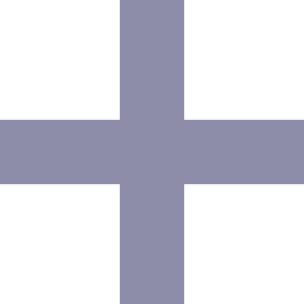 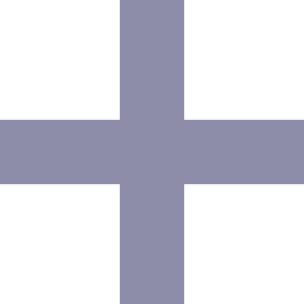 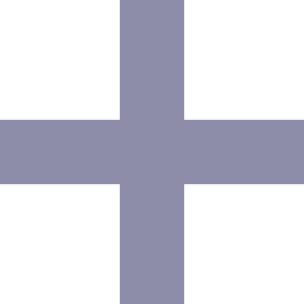 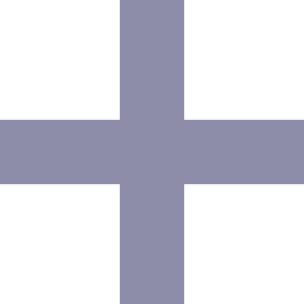 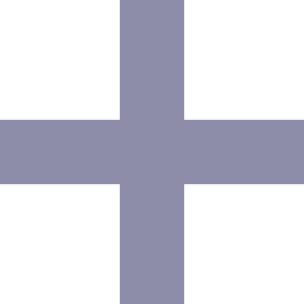 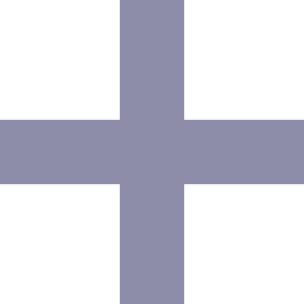 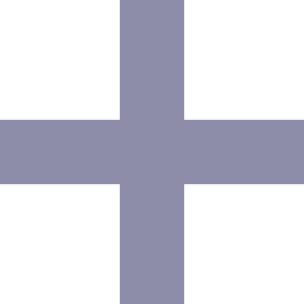 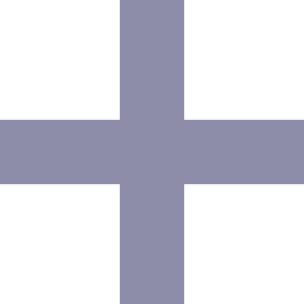 Los municipios que no opten por el esquema de SEMINARIO (acompañamiento), podrán hacer la solicitud del certificado por medio de aplicación directa (solicitud al SEF).
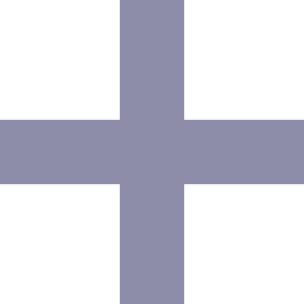 GRUPO DE TRABAJO DE CONTROL INTERNO
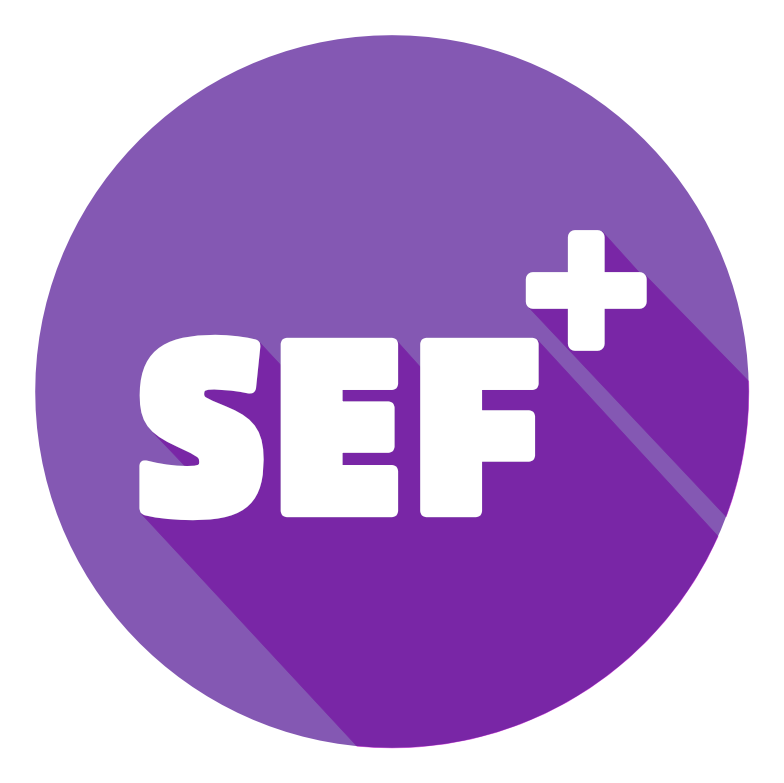 certificación
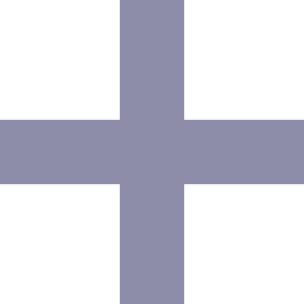 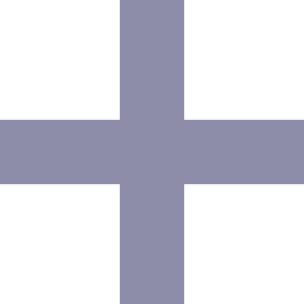 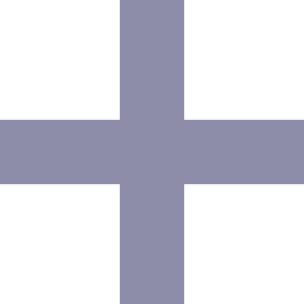 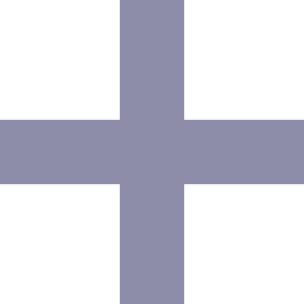 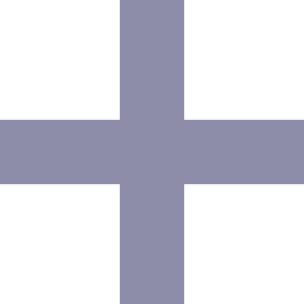 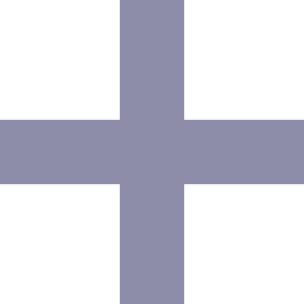 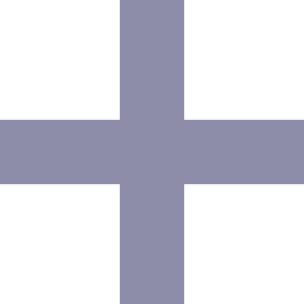 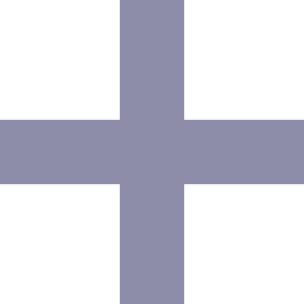 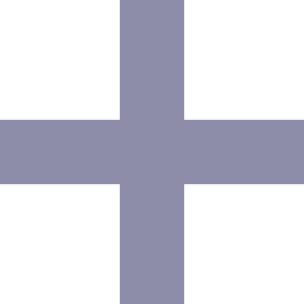 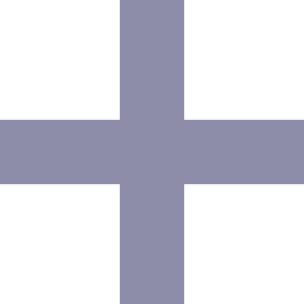 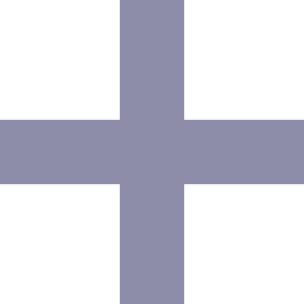 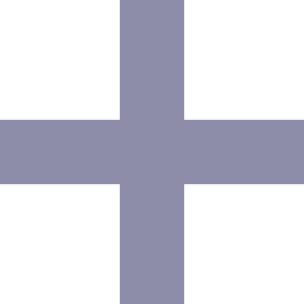 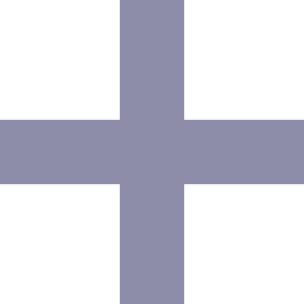 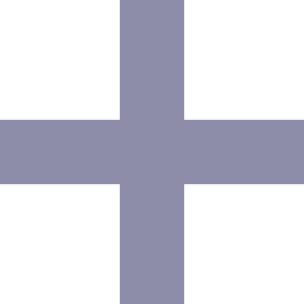 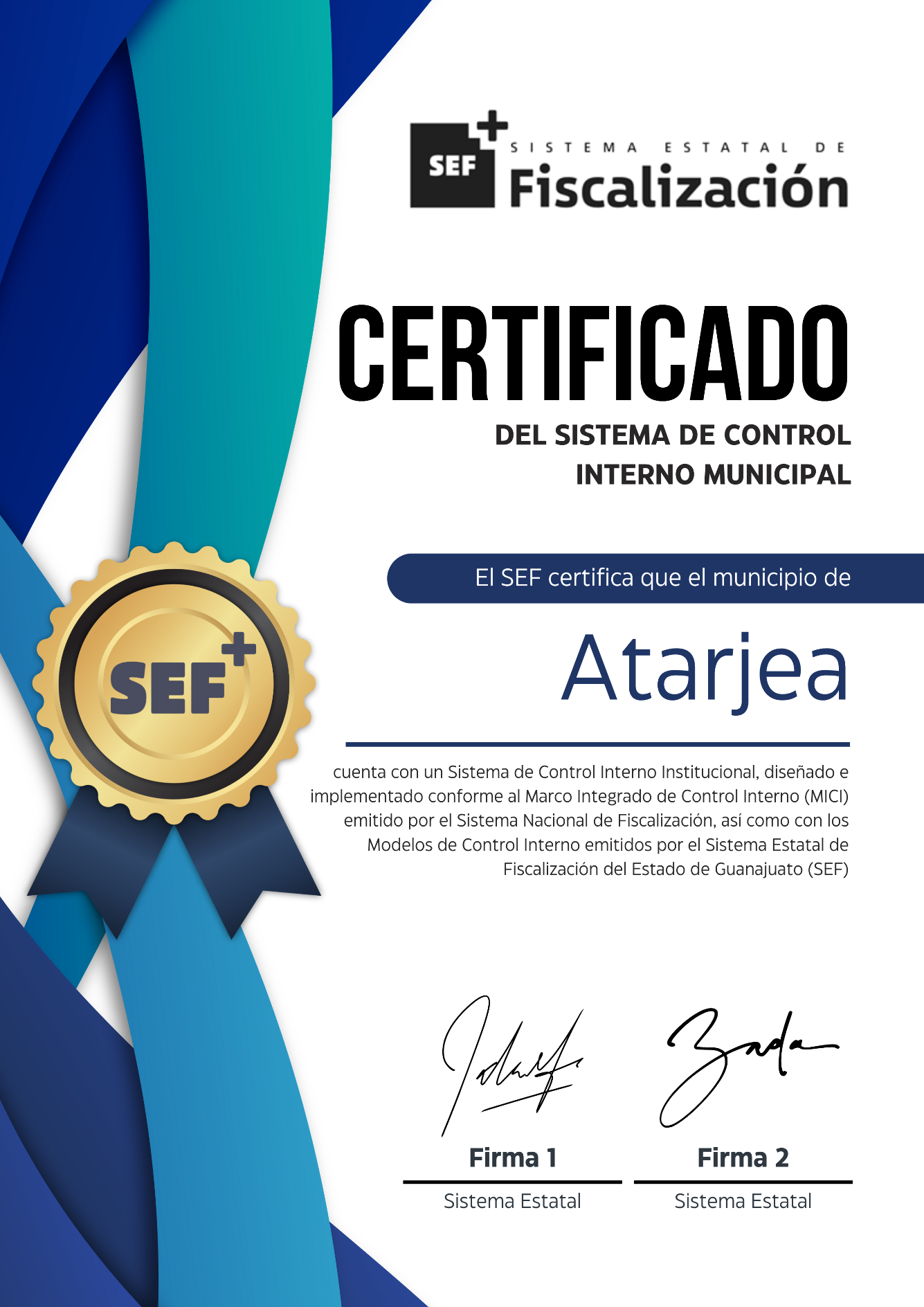 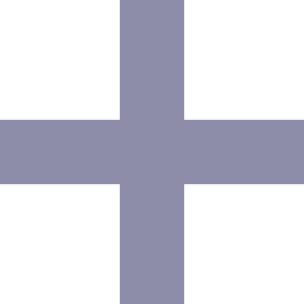 NIVEL 3
NIVEL 1
NIVEL 2
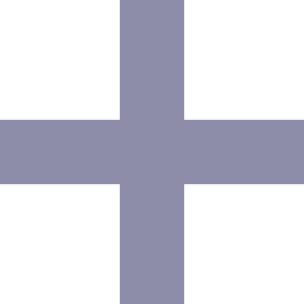 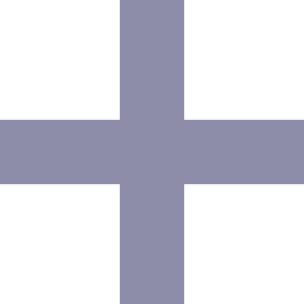 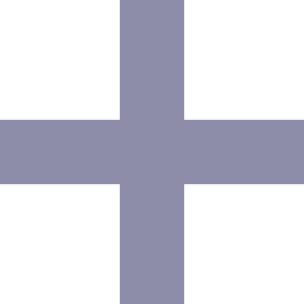 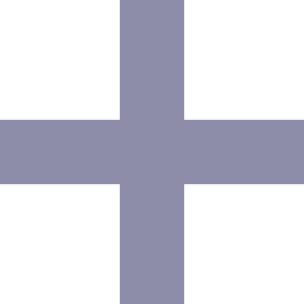 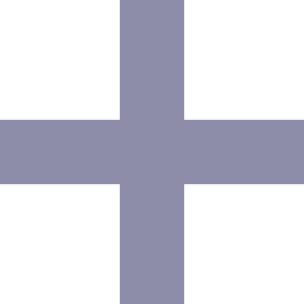 CERTIFICACIÓN
DISEÑO E
IMPLEMEN-
TACIÓN
CERTIFICACIÓN
DISEÑO
CERTIFICACIÓN
EFICACIA
OPERATIVA
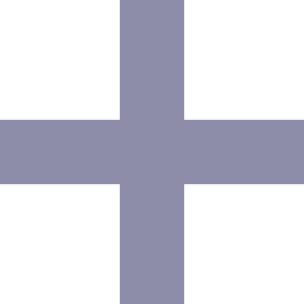 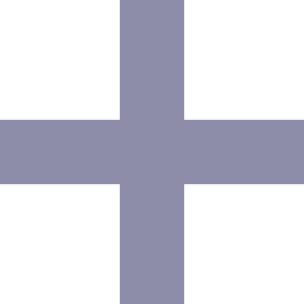 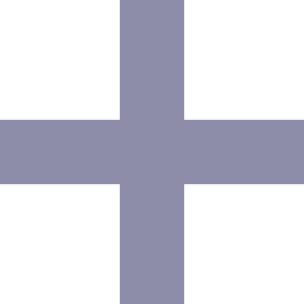 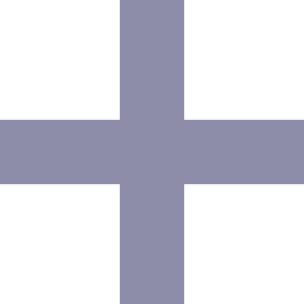 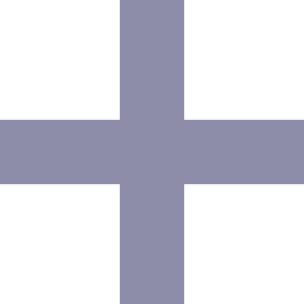 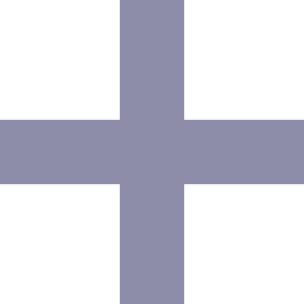 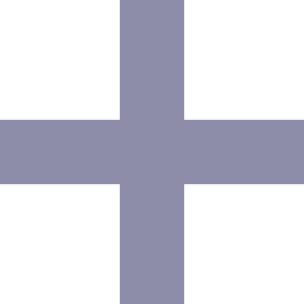 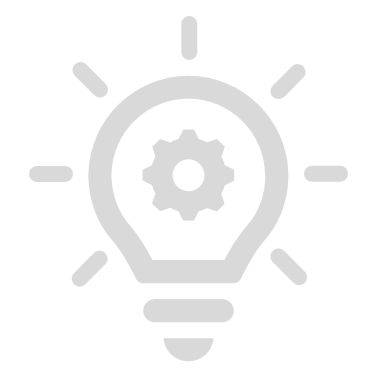 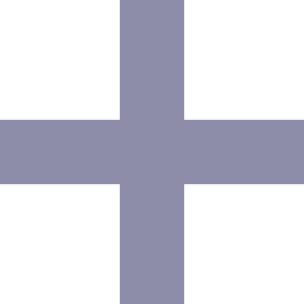 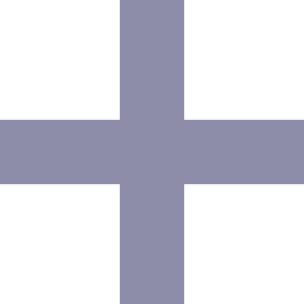 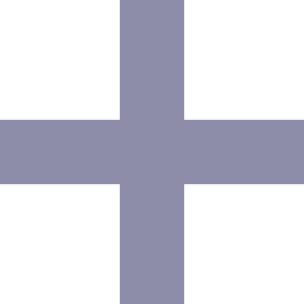 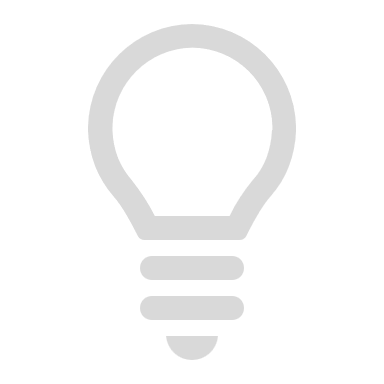 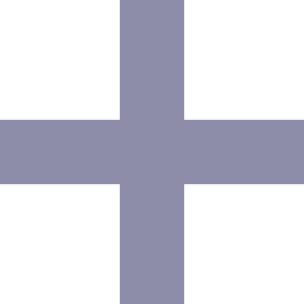 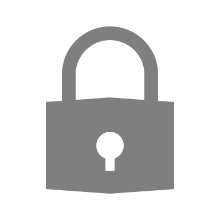 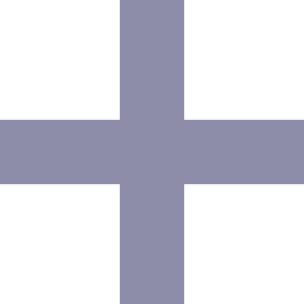 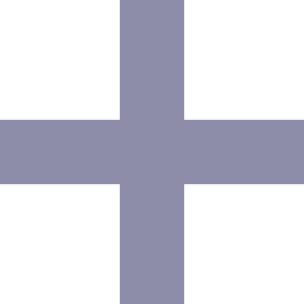 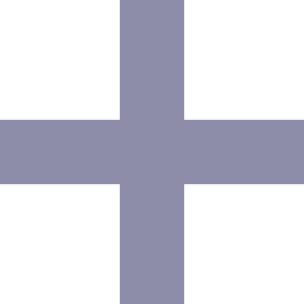 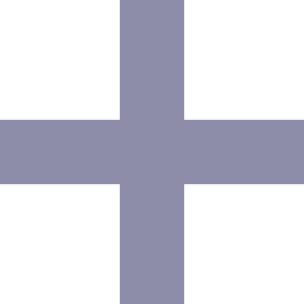 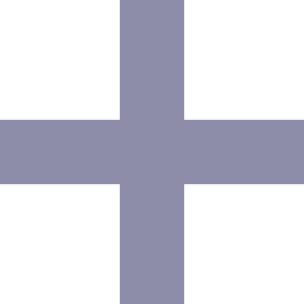 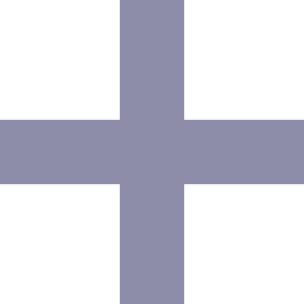 DISPONIBLE EN 2024
DISPONIBLE EN 2023
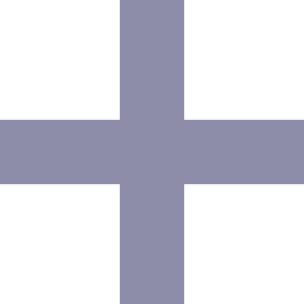 DISPONIBLE EN 2023
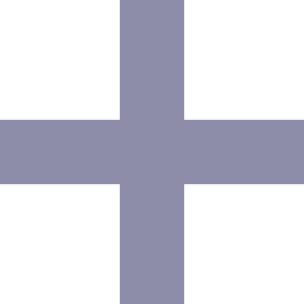 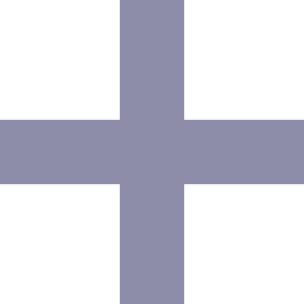 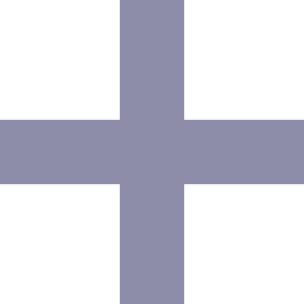 LOS CERITIFCADOS TENDRÁN 
UNA VIGENCIA MÁXIMA DE
2 AÑOS
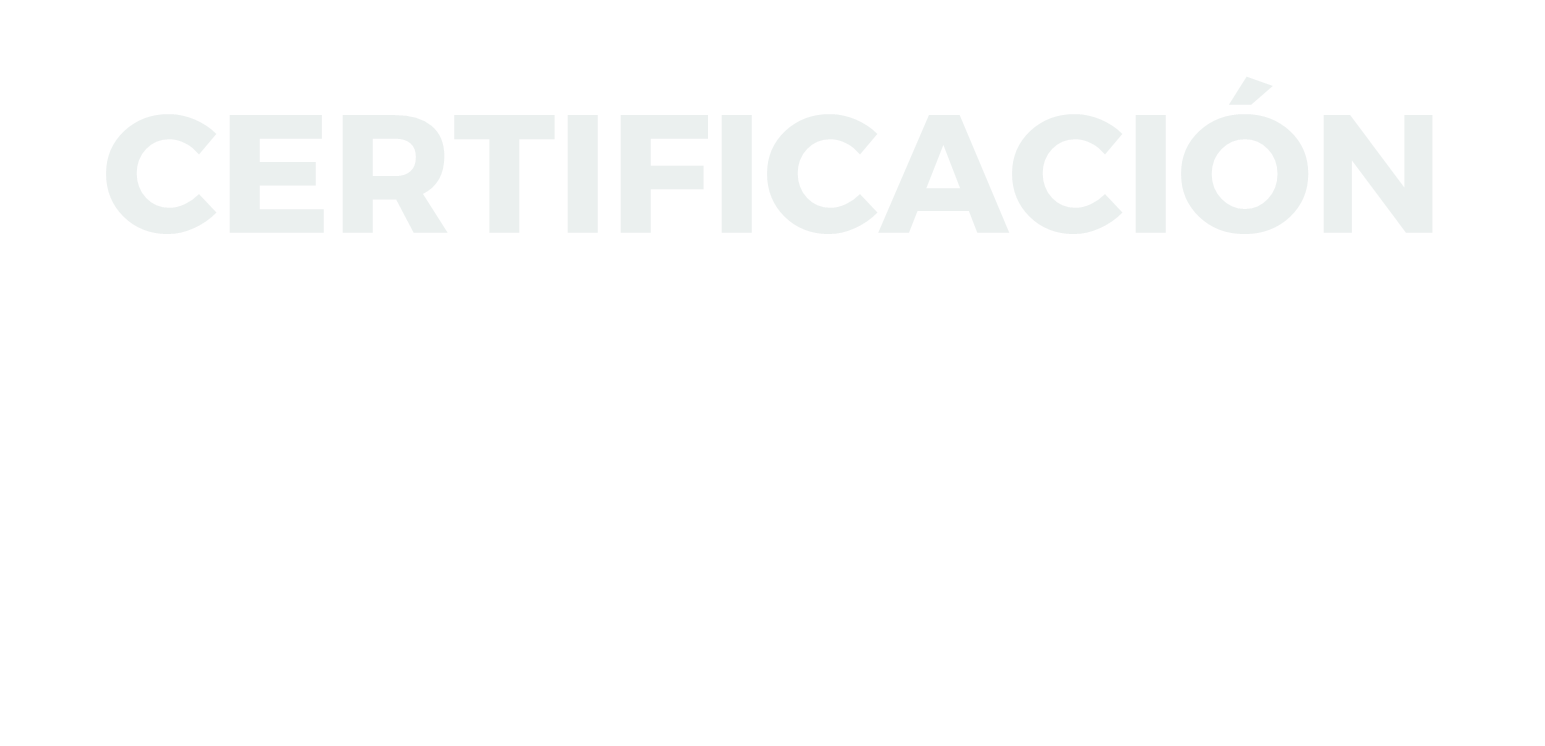